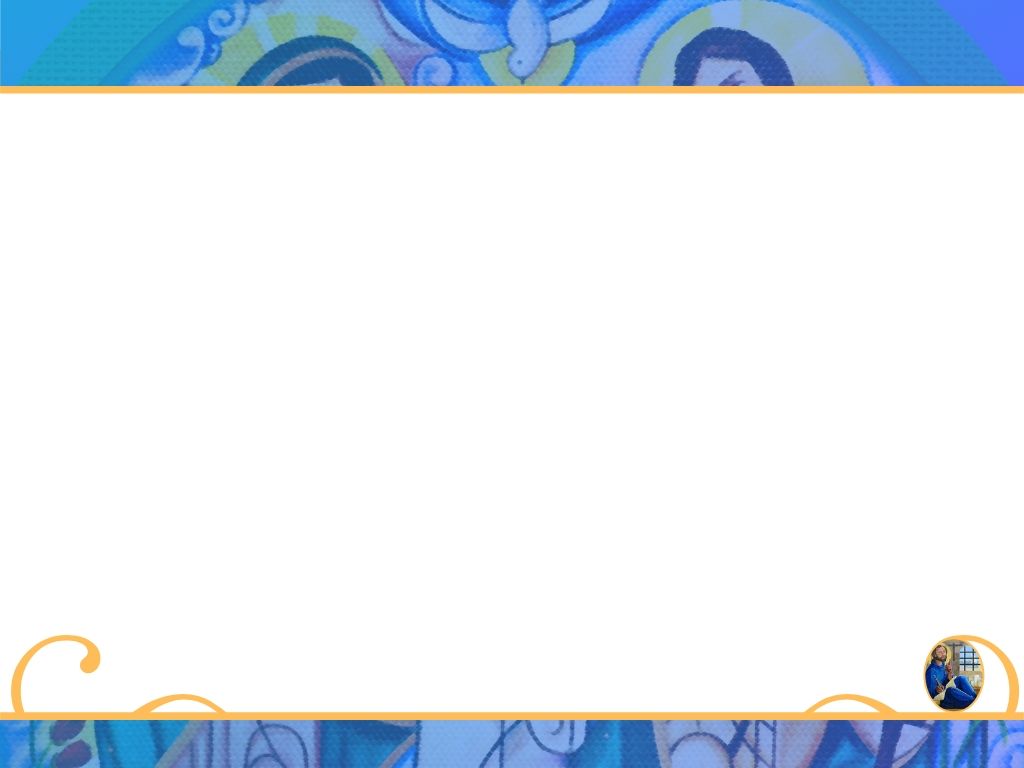 Equipo Coordinador Nacional
2019-2022
Movimiento Familiar Cristiano
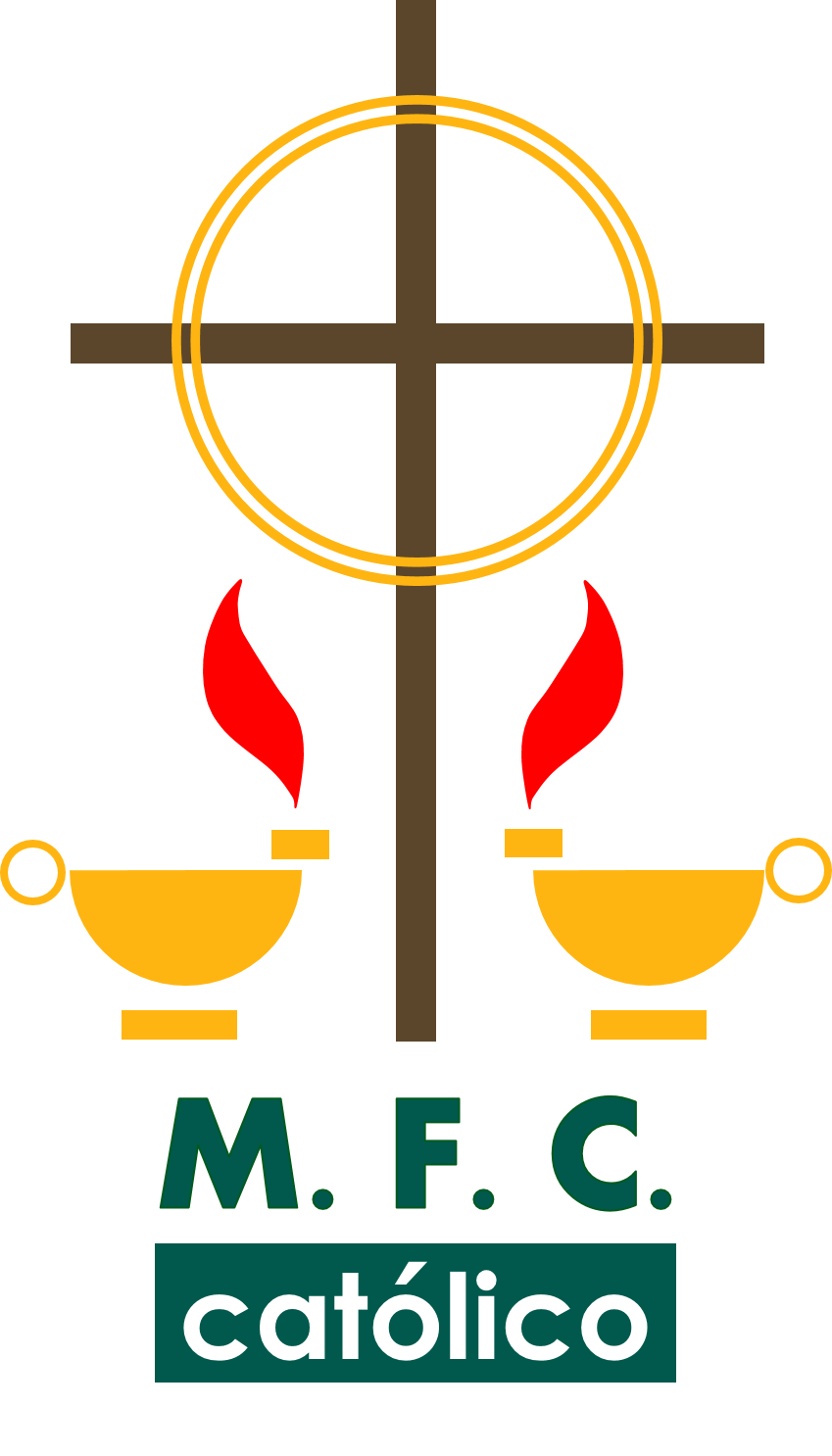 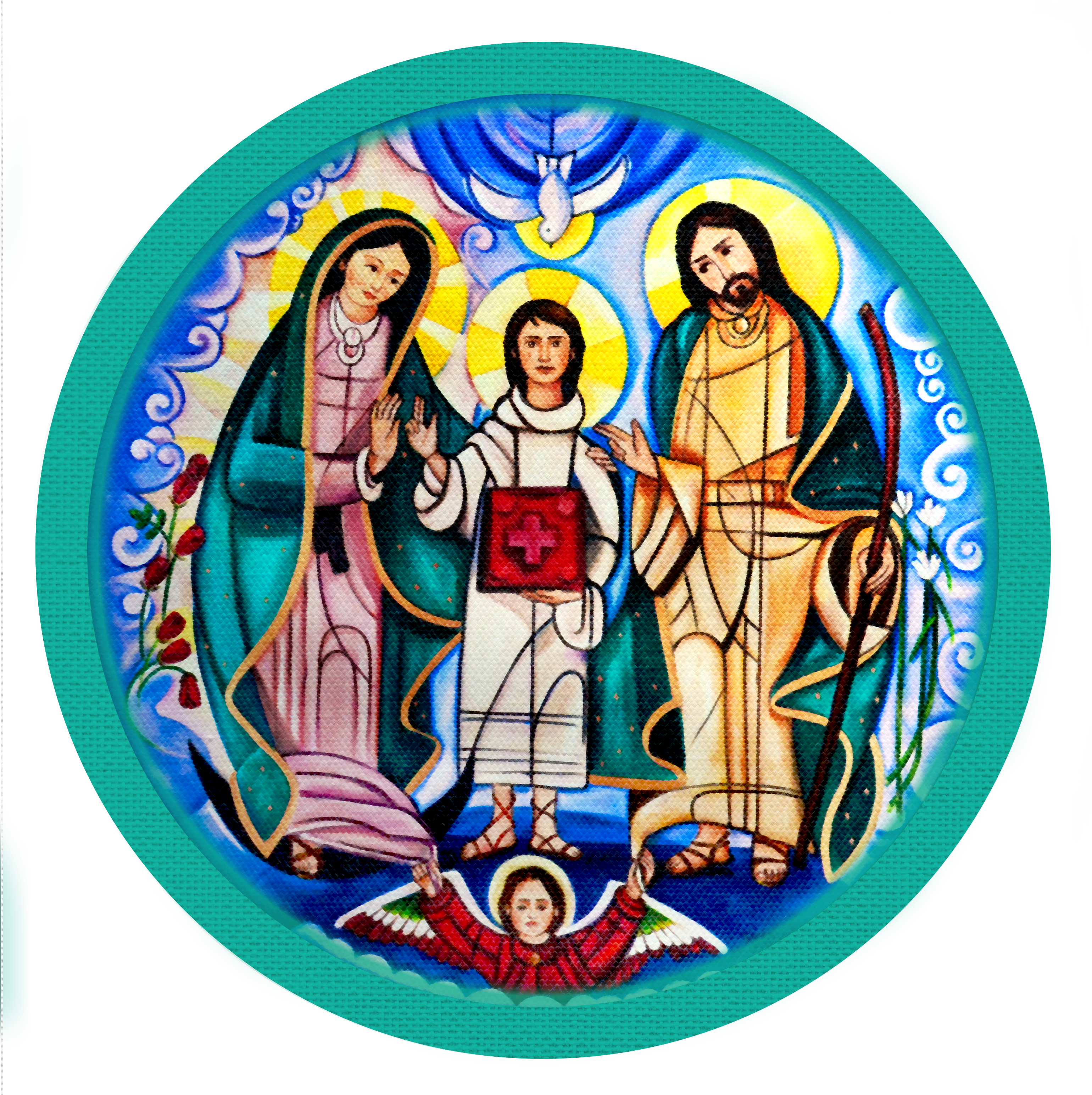 SER Y HACER DEL AREA III DIOCESANA
1ra. REUNIÓN DE BLOQUE
"Familias convertidas al amor de Dios, testimonio vivo de santidad"
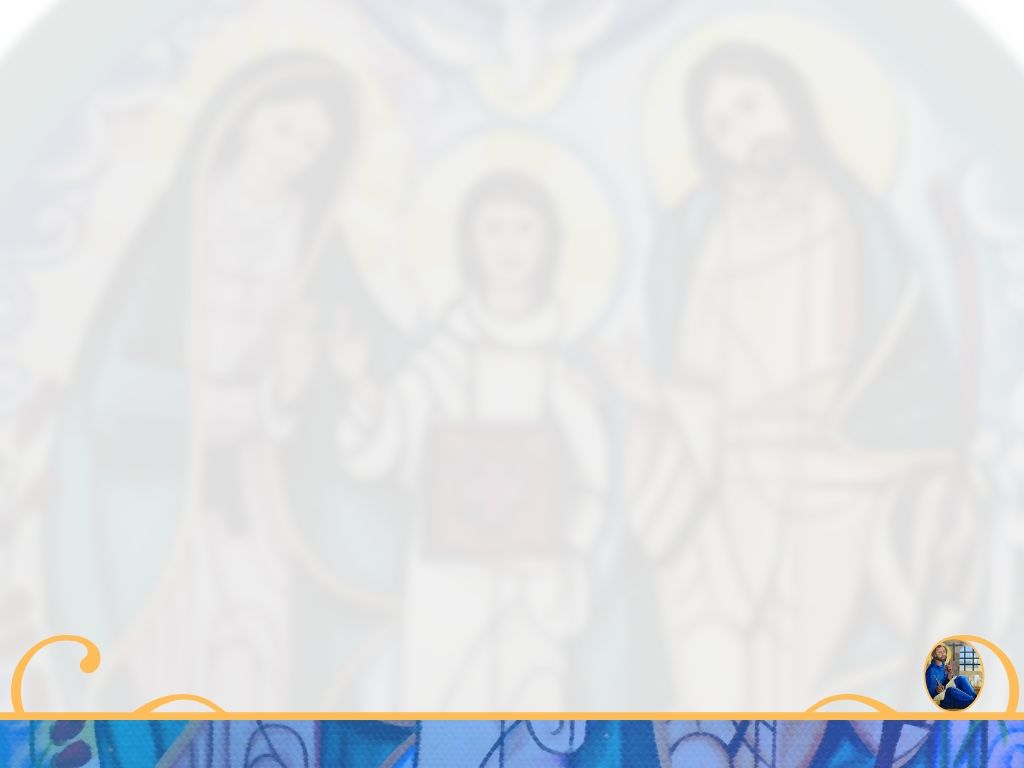 SER DEL ÁREA III
En el MFC trabajamos para el Señor.

Él es el que nos llama y debemos sentirlo así.

Hay que hacer su trabajo con amor, docilidad y con entrega, siguiendo siempre el ejemplo de Jesús.
"Familias convertidas al amor de Dios, testimonio vivo de santidad"
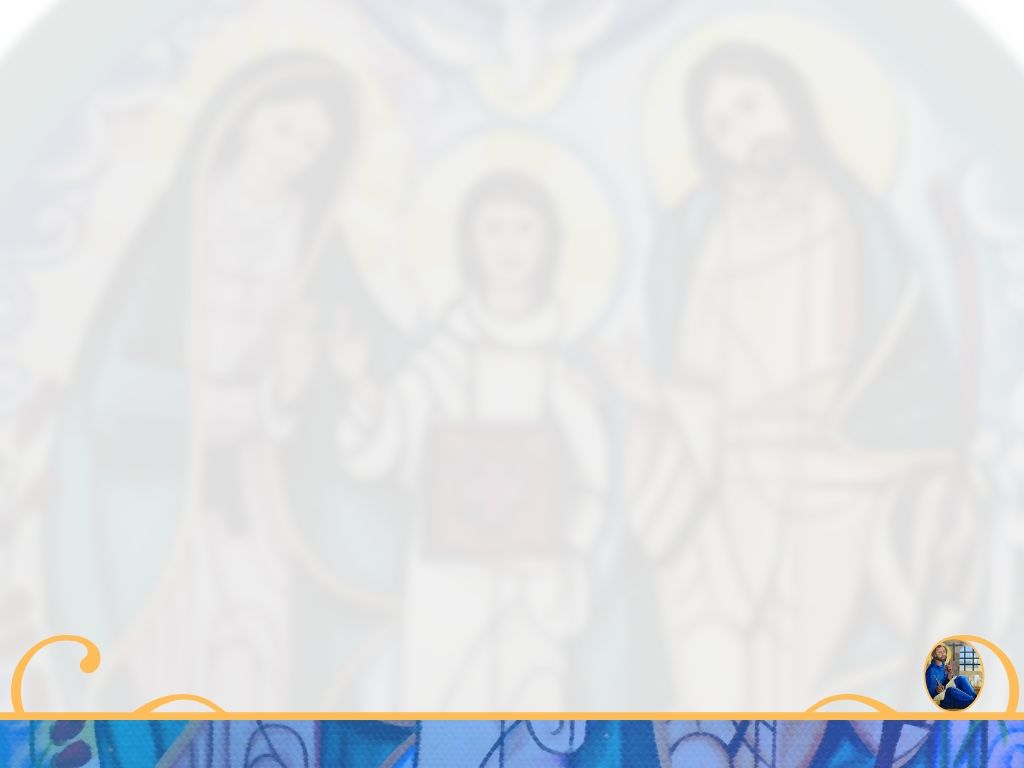 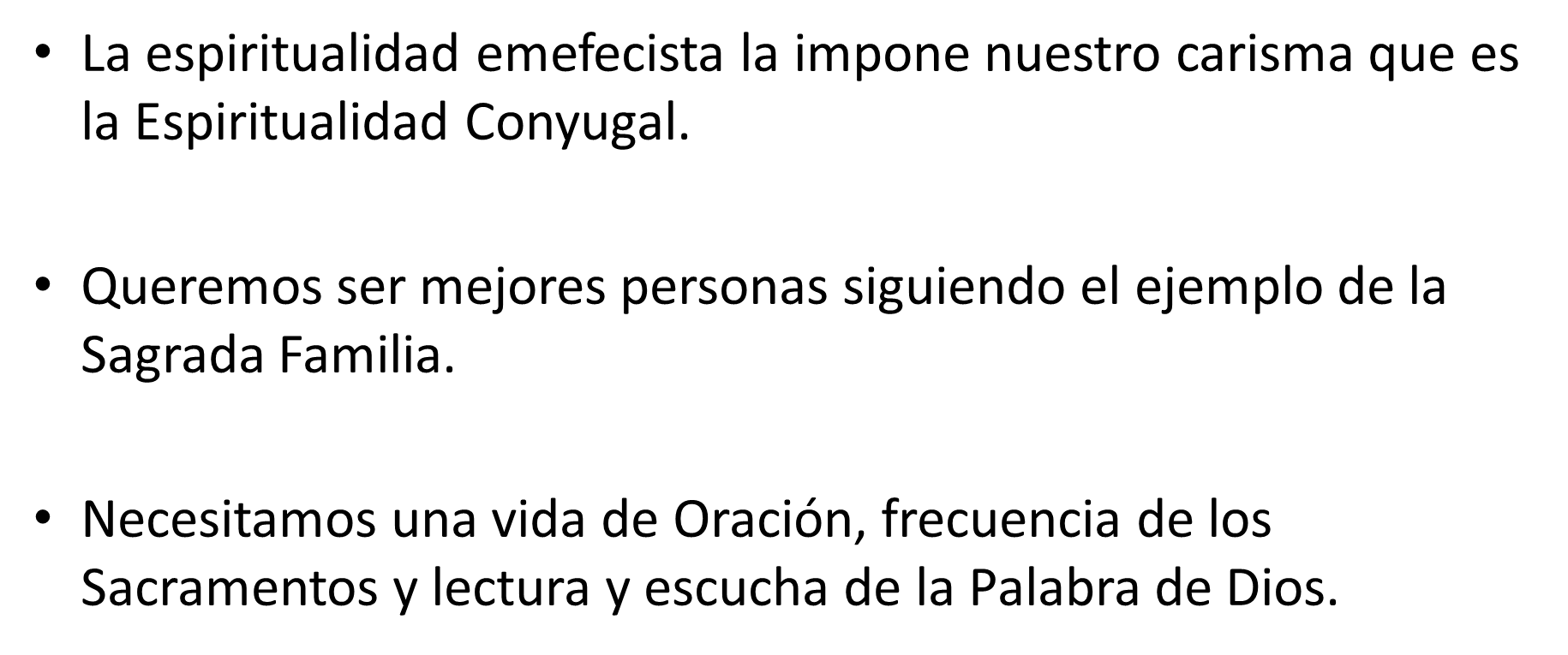 "Familias convertidas al amor de Dios, testimonio vivo de santidad"
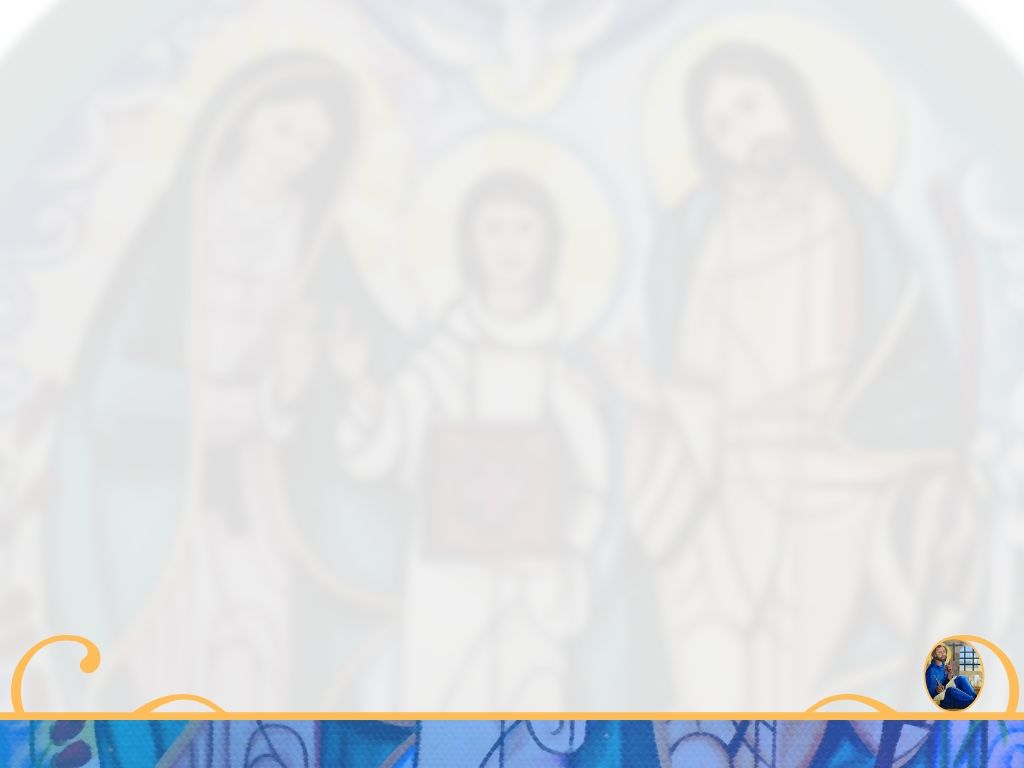 MACRO VALOR DEL ÁREA III
El equipo coordinador diocesano debe ser una escuela  de comunión donde se viva:


 La Justicia y solidaridad. Compartiendo lo que somos y lo que poseemos.

El servicio. “Yo no he venido a ser servido, sino a servir”. Mt 20,28
"Familias convertidas al amor de Dios, testimonio vivo de santidad"
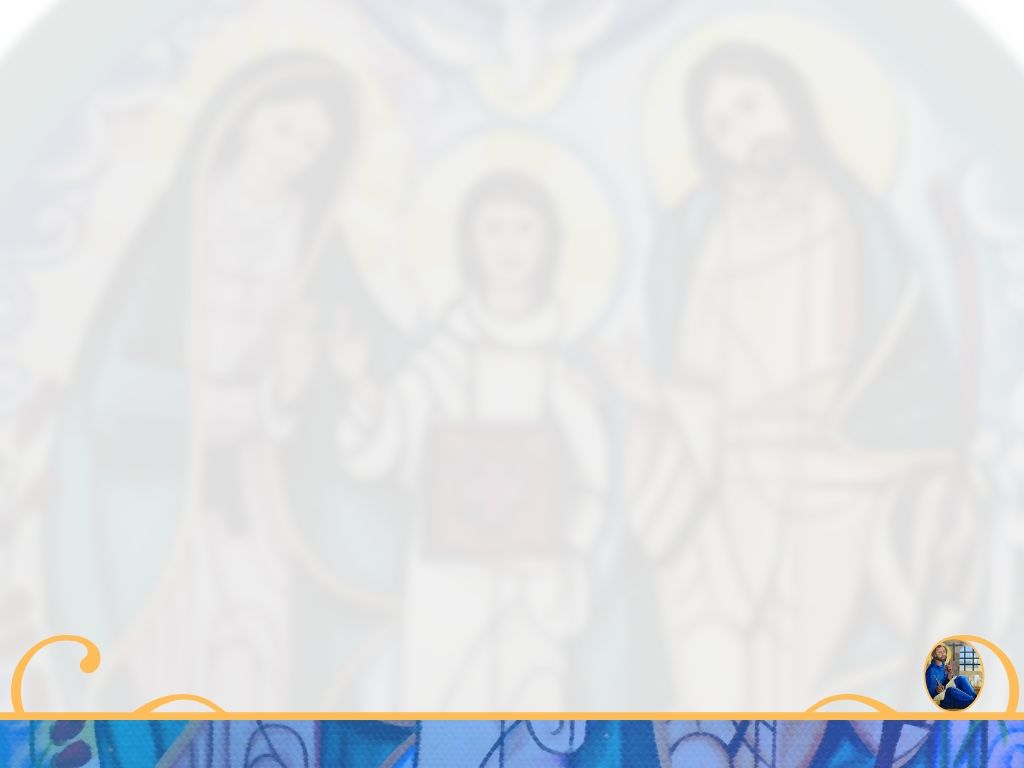 Unidad y corresponsabilidad. Uniendo esfuerzos para lograr el objetivo común, que es el objetivo del MFC.

Fraternidad en la Fe. Crecer juntos en la profundización del mensaje de Cristo.
"Familias convertidas al amor de Dios, testimonio vivo de santidad"
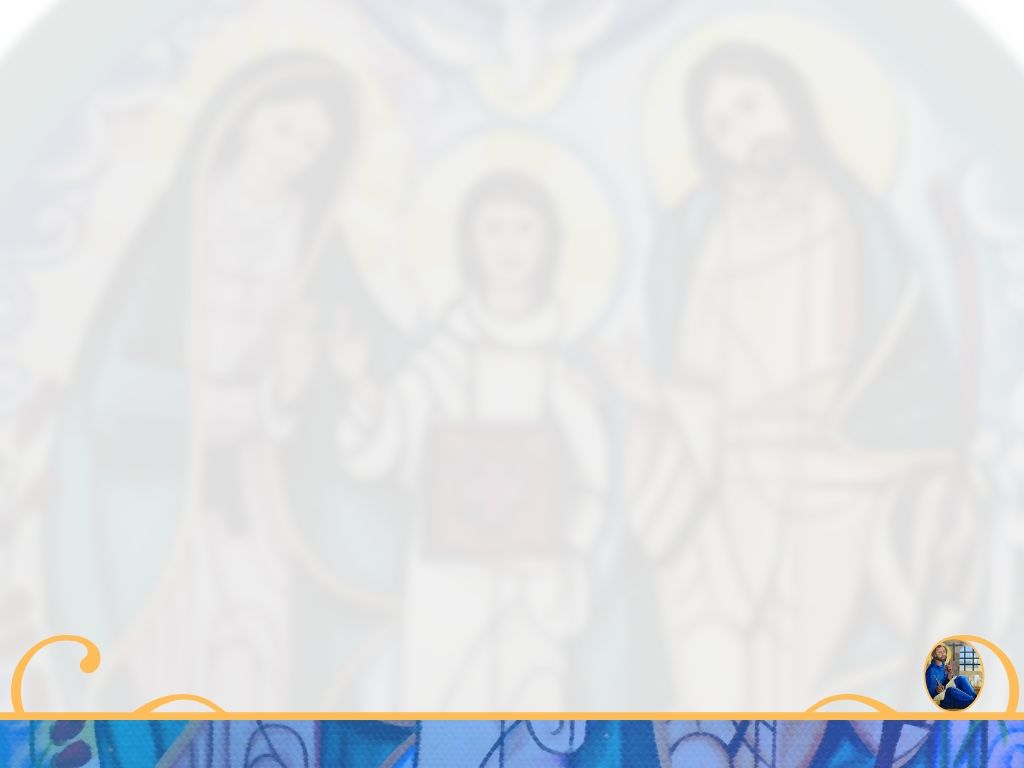 6 OPORTUNIDADES  DE FORMACIÓN
1.- Vida de equipo
2.-Hospitalidad
3.-Estudio
4.-Vida de oración
5.-Uso cristiano de los bienes materiales
6.-Compromiso de servicio
"Familias convertidas al amor de Dios, testimonio vivo de santidad"
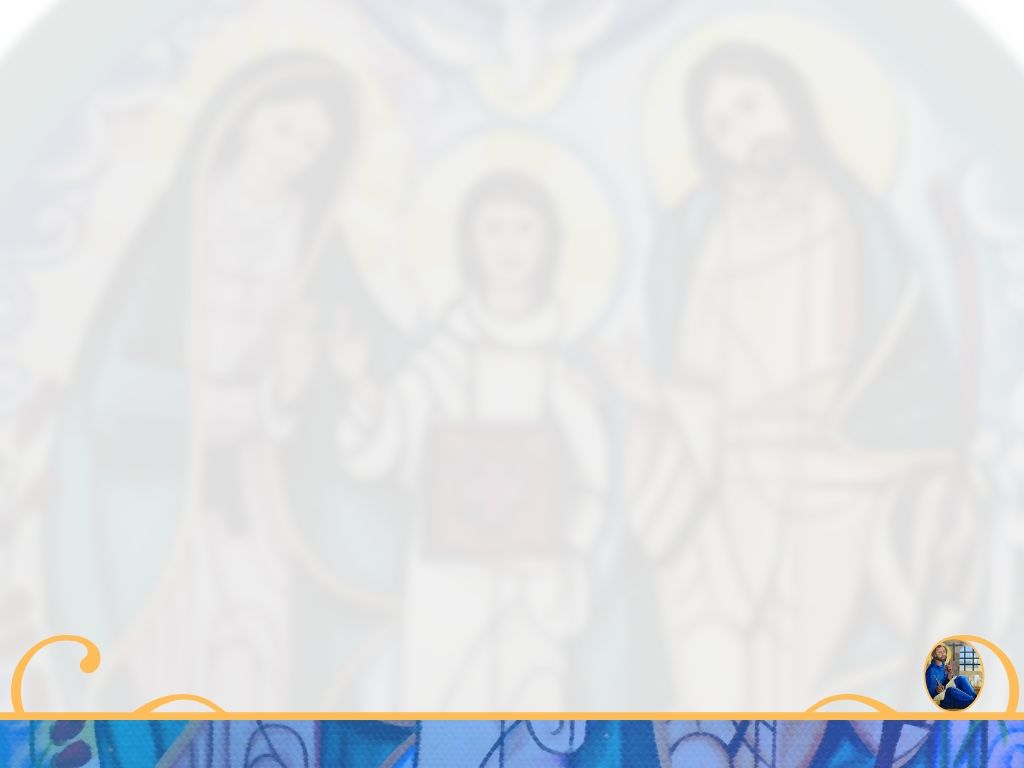 MÍSTICA DE ÁREA III
Que es la Mística?
Actividad espiritual que aspira a conseguir la unión  o el contacto del alma con Dios por medios diversos (ascetismo, devoción, amor, contemplación, etc.) 

Promover y practicar la Justicia y Solidaridad con nuestros hermanos para implantar el Reino de Dios en los ambientes en donde nos movemos, mediante actos honrados y ejemplares a manera de Jesús, sobre todo con los más necesitados.
"Familias convertidas al amor de Dios, testimonio vivo de santidad"
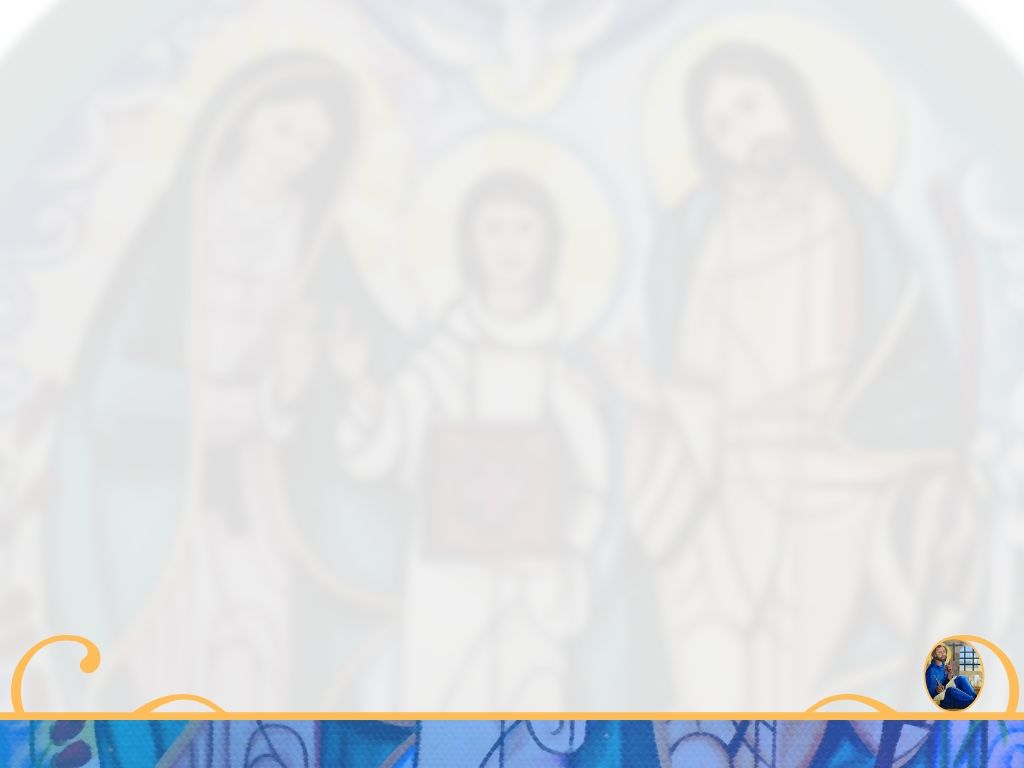 HACER DEL
AREA III   
DIOCESANA
"Familias convertidas al amor de Dios, testimonio vivo de santidad"
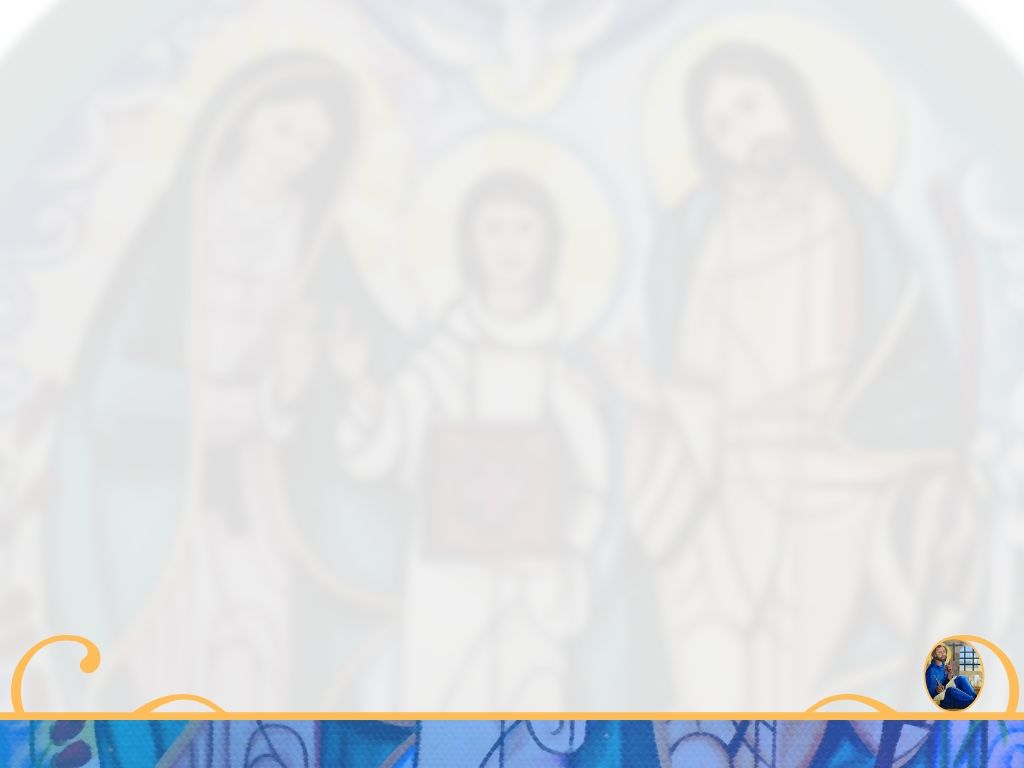 OBJETIVOS DE ÁREA III
Facilitar y unificar el hacer de los matrimonios Secretarios Diocesanos de Área III para que estén en posibilidades de:

 Interactuar adecuadamente con las demás áreas de su equipo
Administrar (optimizar, planear y custodiar) correctamente los recursos de su Diócesis.
Asegurar que se estructuren verdaderas comunidades de vida y servicio
Asegurar el desempeño eficiente y eficaz de los Matrimonios Secretarios de A-III del Sector
Analizar la situación económica de los sectores, informando y coadyuvando a las soluciones de los problemas, vigilar y asegurar la capacitación de todos los Matrimonios Secretarios de A-III de los Sectores que conforman la Diócesis.
"Familias convertidas al amor de Dios, testimonio vivo de santidad"
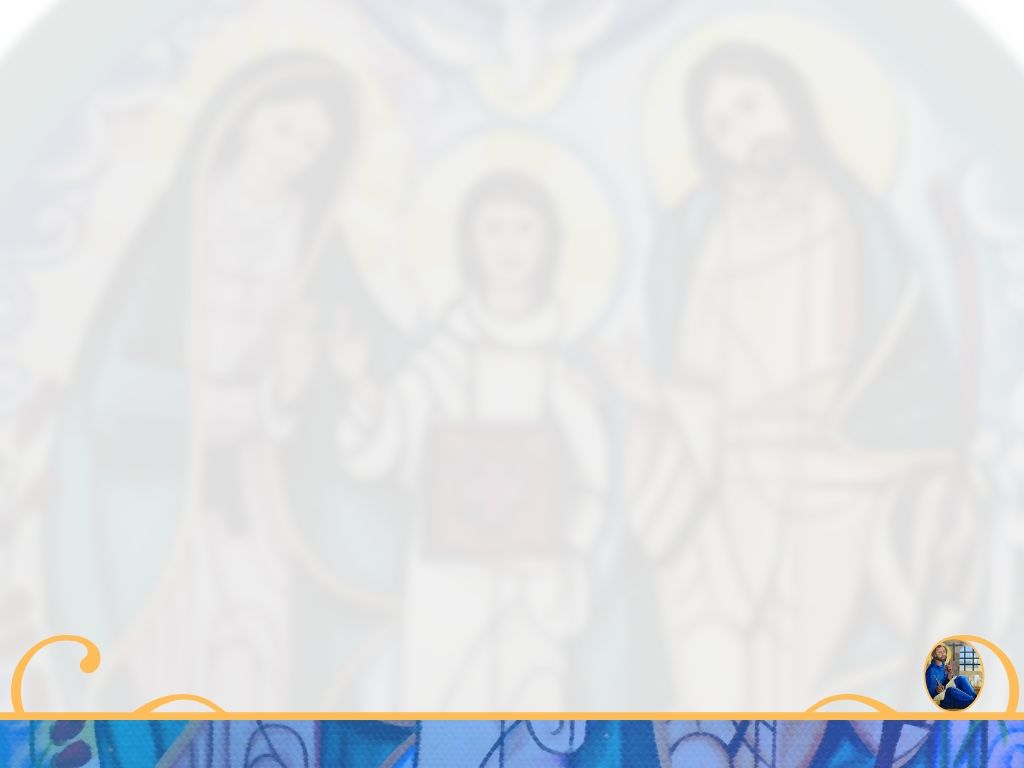 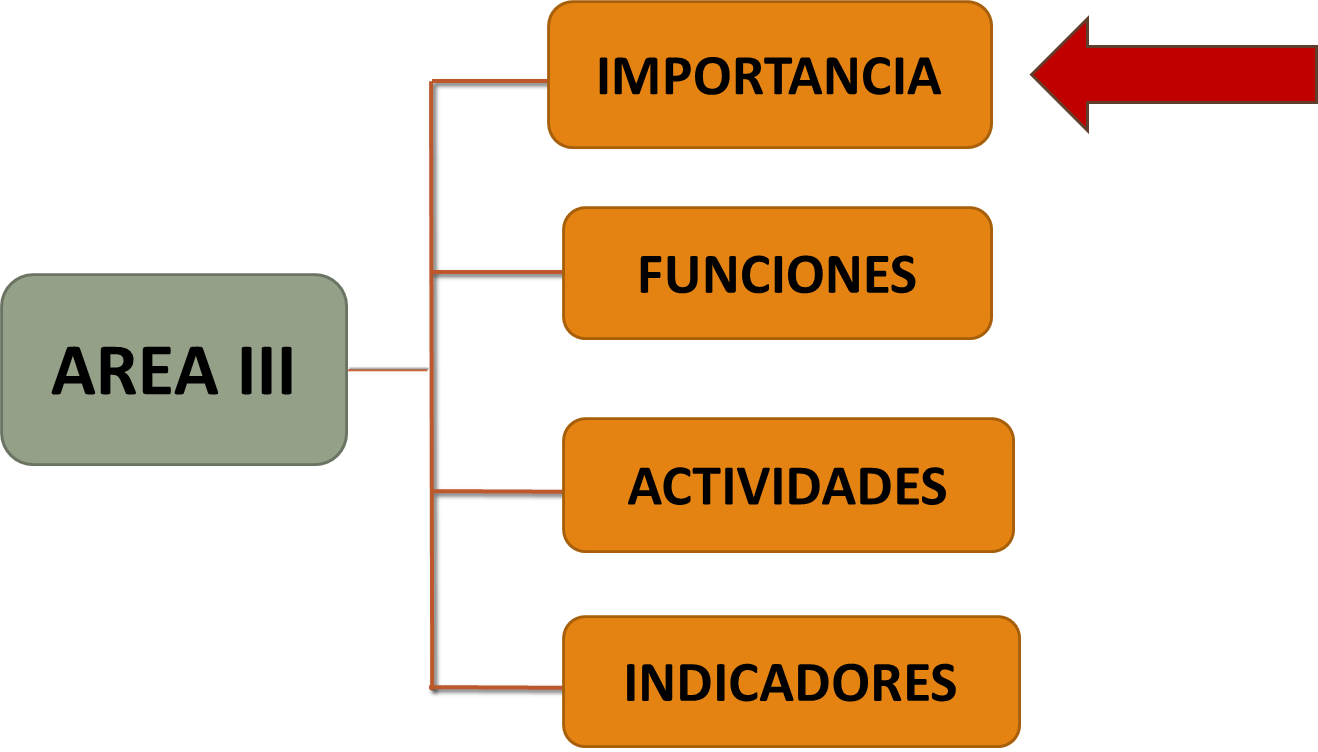 "Familias convertidas al amor de Dios, testimonio vivo de santidad"
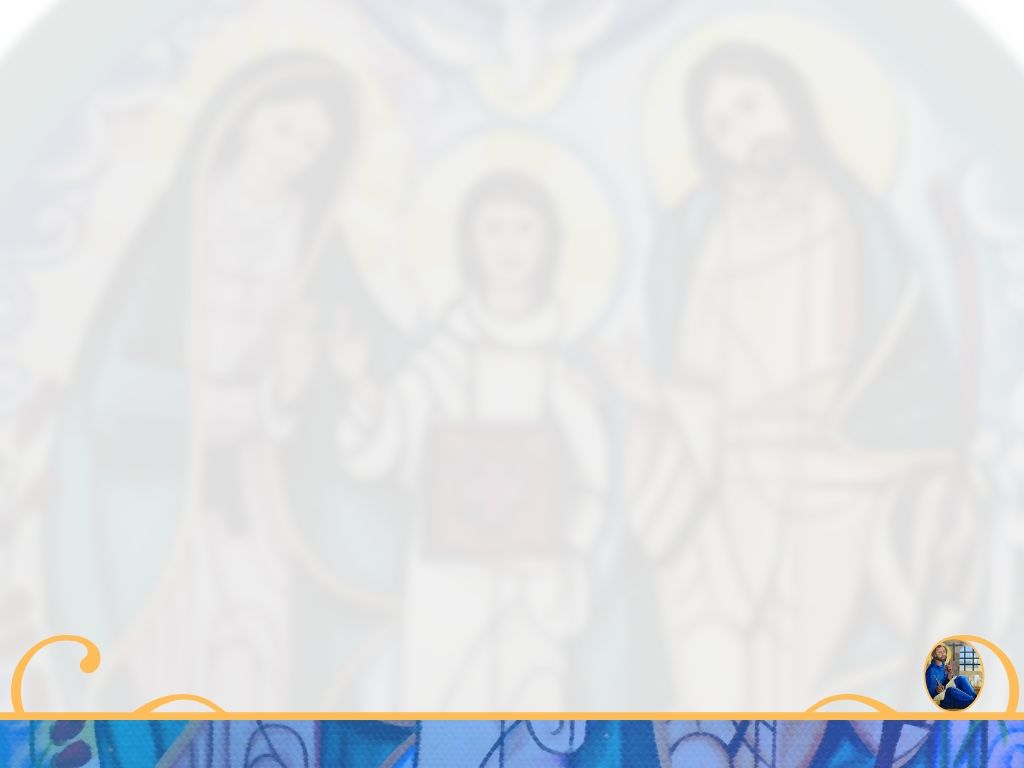 IDEAS QUE DEBE  REFORZAR EL ÁREA III
"Familias convertidas al amor de Dios, testimonio vivo de santidad"
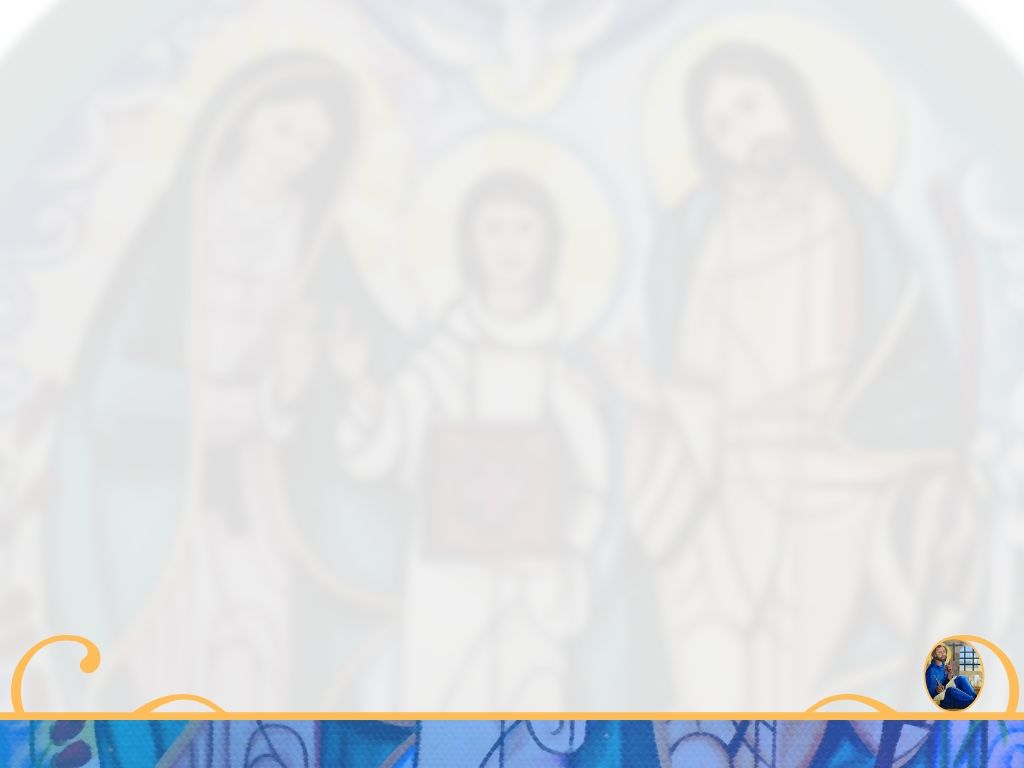 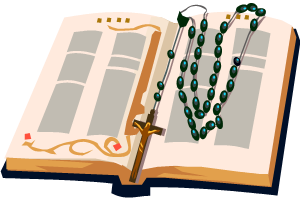 LECTURA BIBLICA

Marcos 11. 12:23

La higuera sin frutos
"Familias convertidas al amor de Dios, testimonio vivo de santidad"
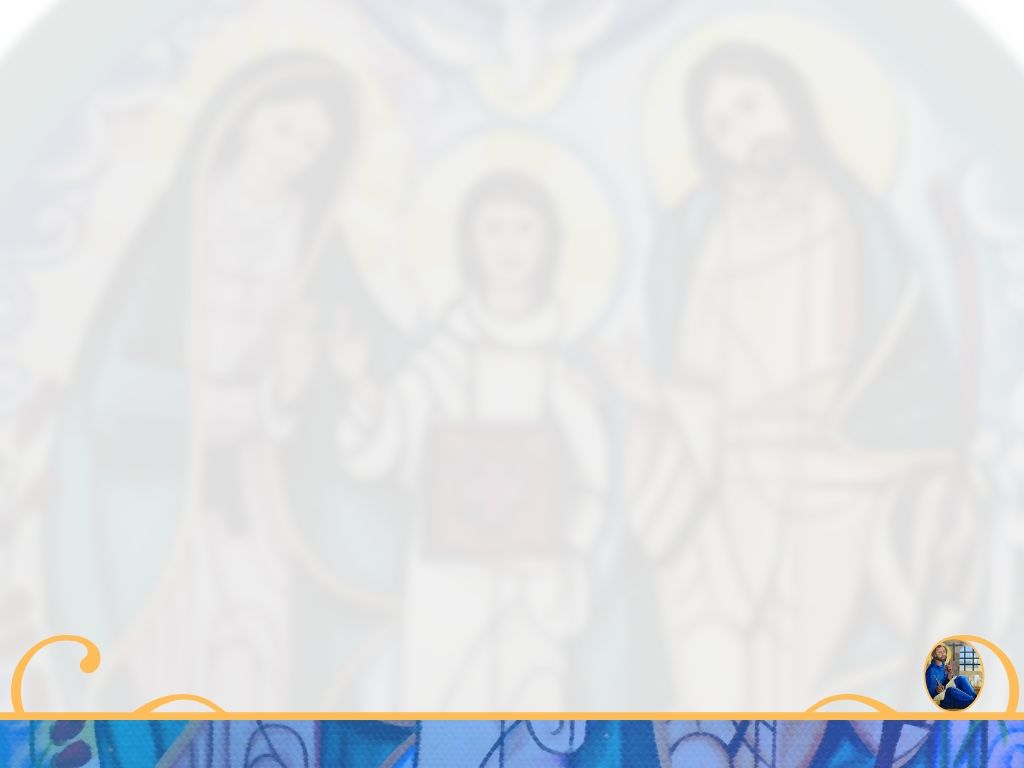 RELACIÓN DEL PASAJE BÍBLICO CON NUESTRO APOSTOLADO
La maldición de la higuera puede simbolizar el juicio de Dios sobre Israel por no llevar el fruto que Él quería al templo. En un sentido general, Jesús a menudo insistió que los árboles que no llevan fruto serán cortados. La higuera no tenía fruto, merecía ser destruída.  La aplicación espiritual para cualquier ser humano es producir frutos para Dios, pues es lo que espera de nosotros.
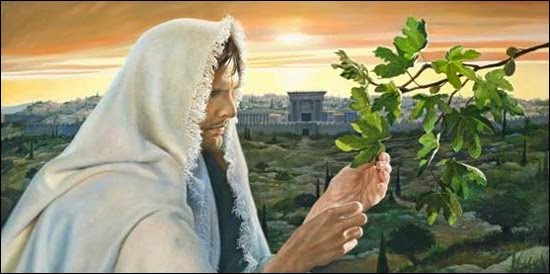 "Familias convertidas al amor de Dios, testimonio vivo de santidad"
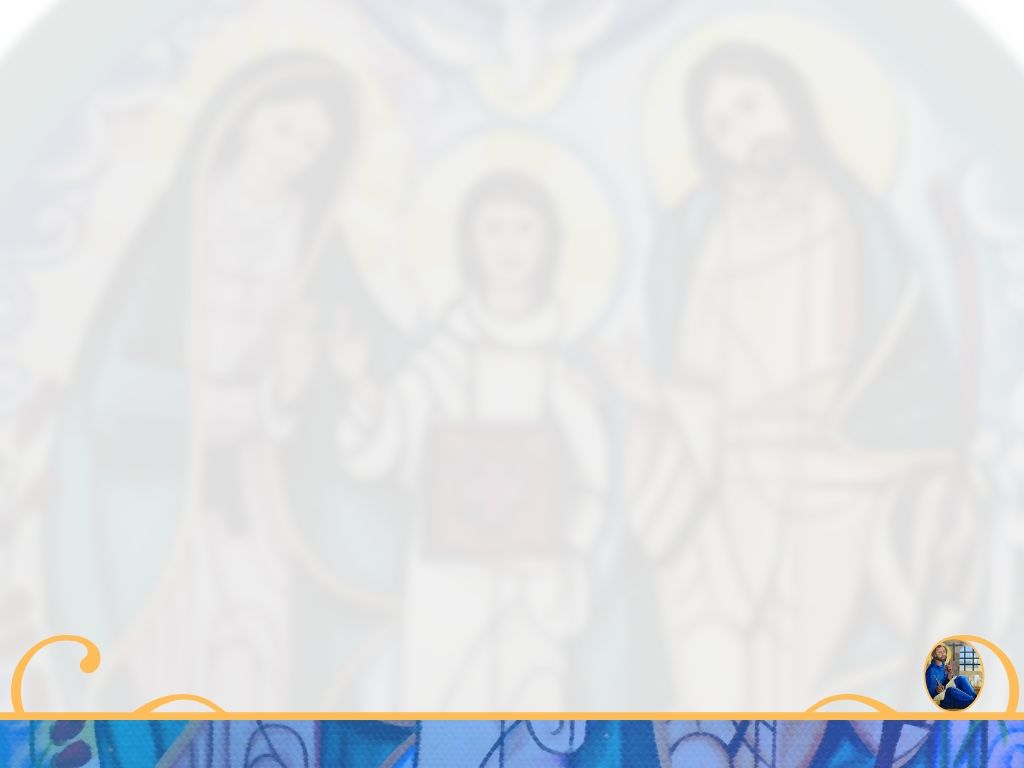 El Área III se puede decir que es en la cuál se nos pide ejercer los valores al máximo como: paciencia, honestidad, honradez, cortesía, amabilidad, afabilidad, generosidad, empatía.
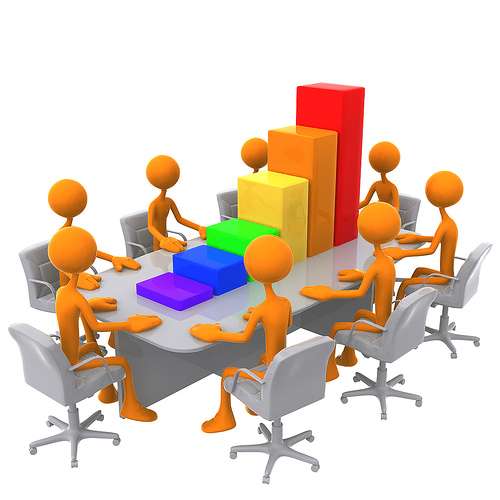 No solamente somos recaudadores de aportaciones, también debemos de buscar caminos para mejorar la optimización de los recursos, ser empáticos y ayudar a nuestros hermanos que sufren carencias en sus familias.
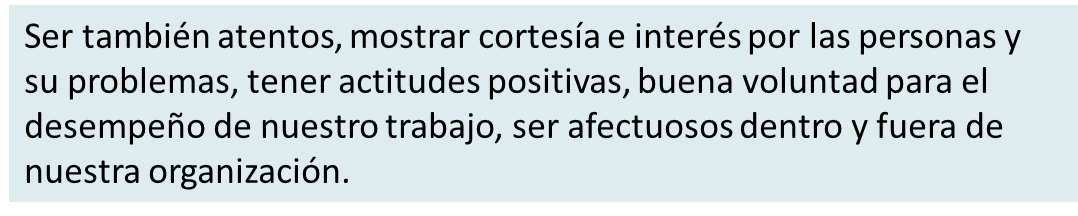 "Familias convertidas al amor de Dios, testimonio vivo de santidad"
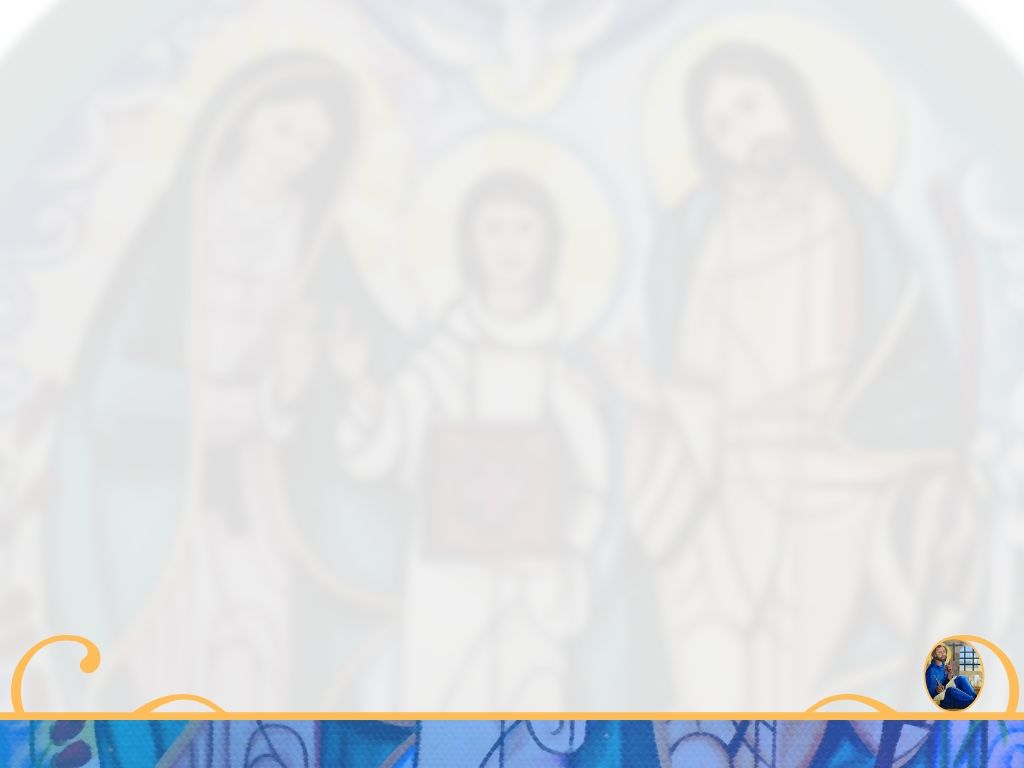 VALORES QUE PROMUEVE Y TRANSMITE ÁREA III
LA CONVIVENCIA ARMÓNICA
Todas la organizaciones humanas, para lograr los fines por lo que fueron creadas,  requieren que quienes la integran se desenvuelvan en un ambiente de armonía y tranquilidad. Es fundamental que los equipos diocesanos y de sector, vivan este valor permanentemente.
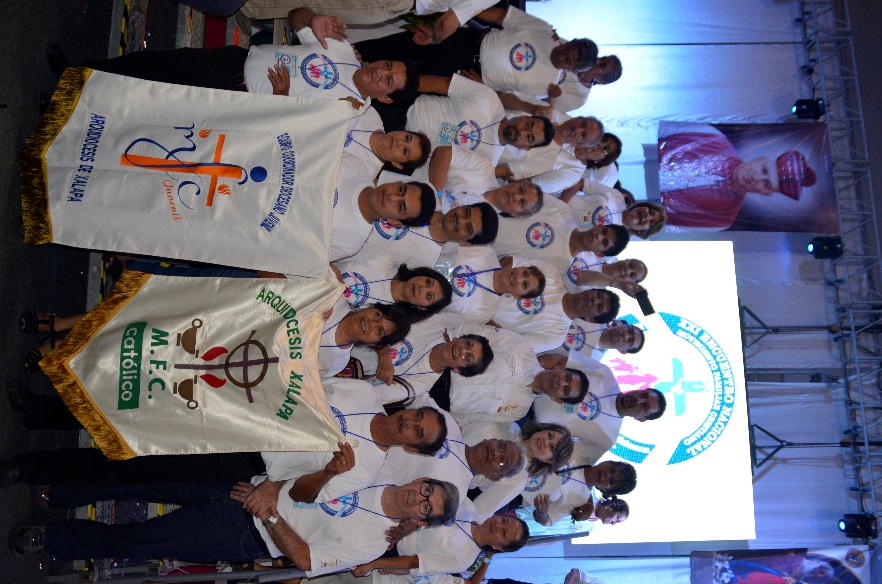 "Familias convertidas al amor de Dios, testimonio vivo de santidad"
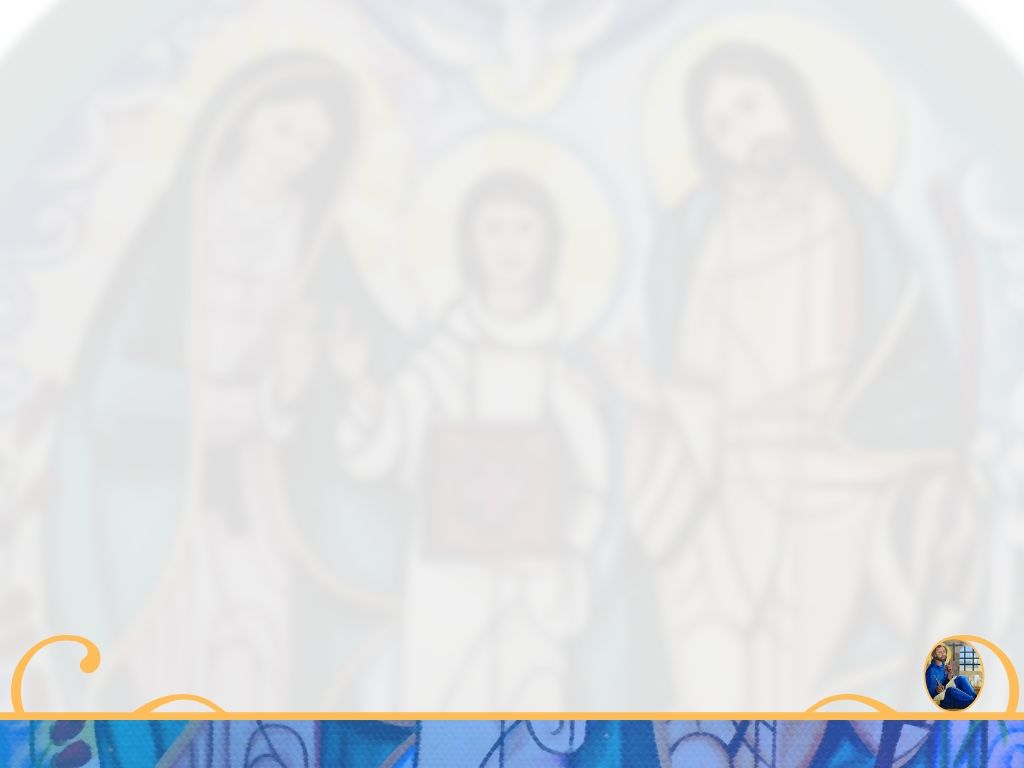 EL RESPETO A LA DIGNIDAD DE NUESTROS COMPAÑEROS
No podemos pensar que un equipo funcione adecuada y eficazmente, si no existe respeto entre sus miembros. Recordemos nuestro temario del CBF, en los que se nos señala que  todas las personas tienen una dignidad propia por su carácter de hijo de Dios.



LA JUSTICIA
Es importante que entre los miembros del MFC exista este valor , consiste en tener una relación de igualdad con nuestros compañeros, es decir, de acuerdo con el cumplimiento de sus deberes y derechos e intenta que los demás hagan lo mismo.
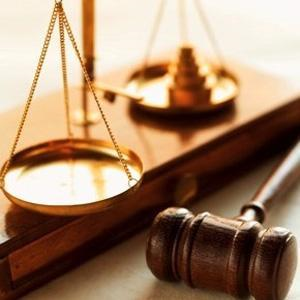 "Familias convertidas al amor de Dios, testimonio vivo de santidad"
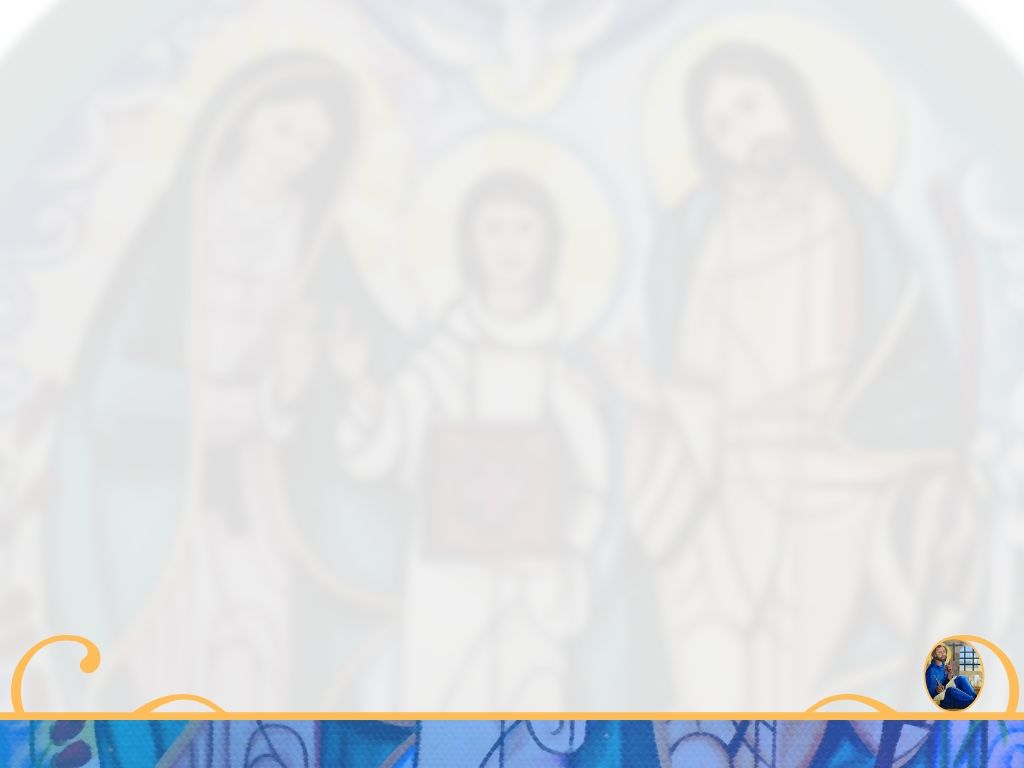 LA SOLIDARIDAD
Es la conciencia de que siendo todos miembros de la misma familia, estamos vinculados en un único destino del mundo compartiendo nuestra responsabilidad.
LA HONESTIDAD E INTEGRIDAD
Fuimos elegidos personalmente por el Señor, para ser sus administradores, no podemos manipular los números a nuestra conveniencia, pues seguramente Él nos pedirá razón de lo que es Suyo.
"Familias convertidas al amor de Dios, testimonio vivo de santidad"
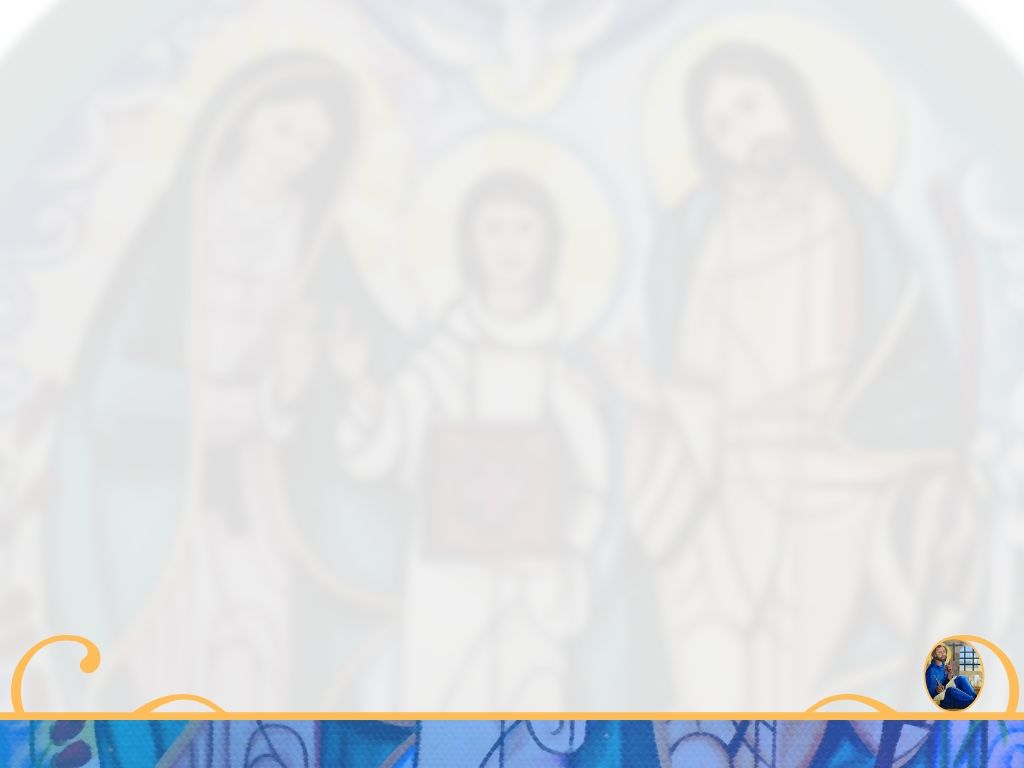 LA GENEROSIDAD
Todos debemos ayudarnos, cada área conoce su trabajo y el de las otras áreas, siempre podremos hacer algo por los demás, aún cuando nos parezca que tenemos muchísimo quehacer. Al cooperar con nuestros compañeros, nuestro espíritu de servicio se irá fortaleciendo y cada vez más ampliaremos nuestro círculo de amigos y el testimonio que demos será lo que haga crecer nuestro Movimiento.
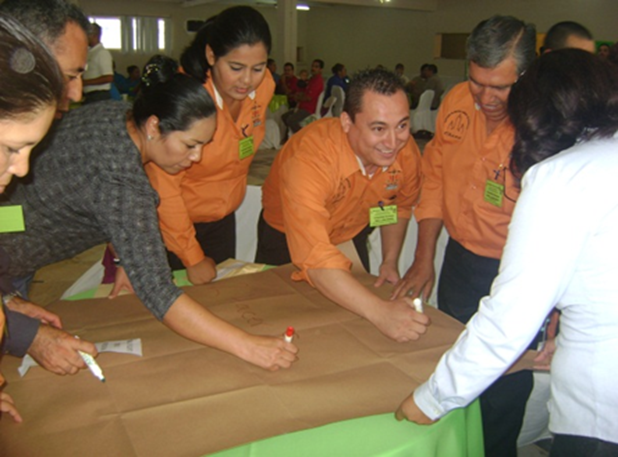 "Familias convertidas al amor de Dios, testimonio vivo de santidad"
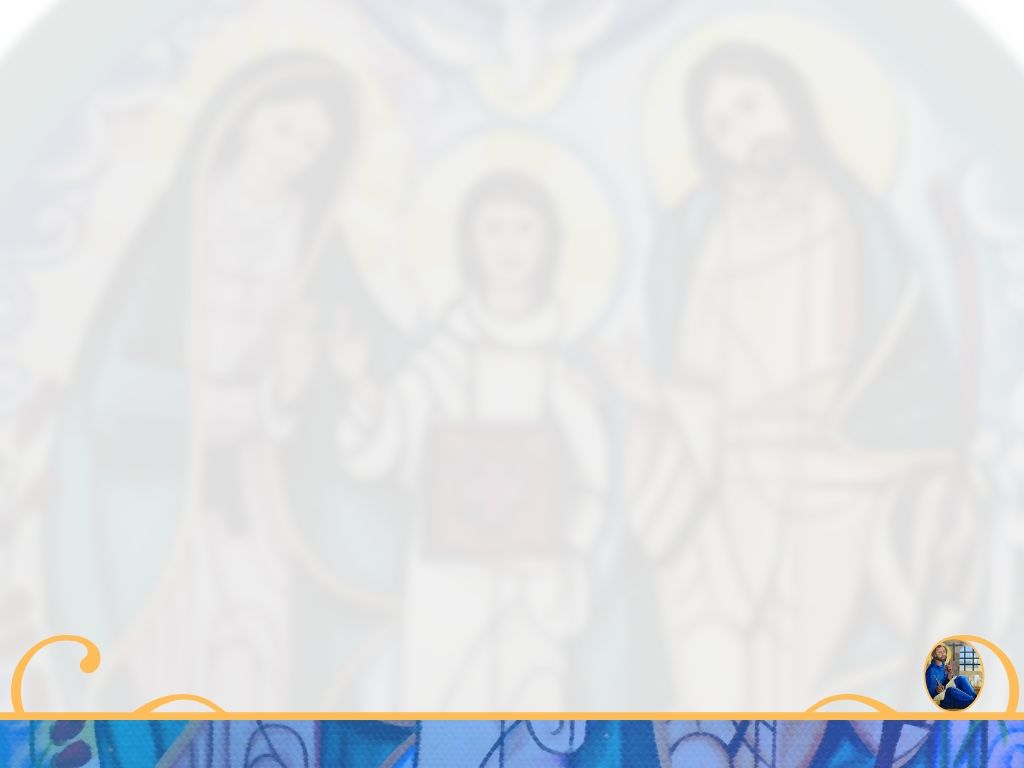 Además de nuestro testimonio, para promover éstos valores, existen elementos e instrumentos que pueden ayudarnos: 
1.- Nuestros símbolos y Emblemas: Debemos cuidar que en nuestras actividades y eventos estén siempre presentes; que se difundan entre todos los miembros del MFC, pues conocerlos y apreciarlos darán un sentido de pertenencia e identidad a nuestro Movimiento.
2.- Las convivencias y eventos: Deberán organizarse a todos los niveles del MFC, con orden y cuidado; muy bien planeadas y siempre deben tener el objetivo final de promover algún valor.
3.- Los boletines y publicaciones: Que se difunden entre la membresía, constituyen elementos que bien diseñados y pensados, contribuirán de manera importantísima a promover valores
4.- Sistemas de comunicación y enlace: Aprovechando las facilidades tecnológicas que hoy existen, constituyen también piezas fundamentales para unir al MFC y ayudarnos a la promoción de los valores que nuestra área promueve.
"Familias convertidas al amor de Dios, testimonio vivo de santidad"
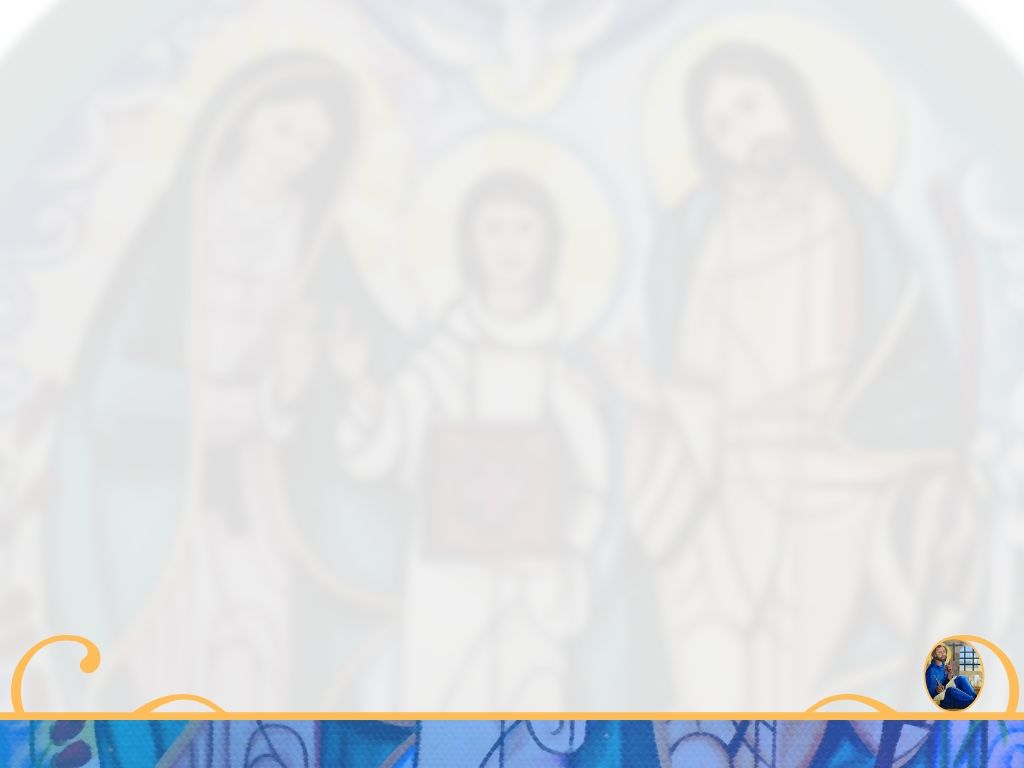 REQUISITOS
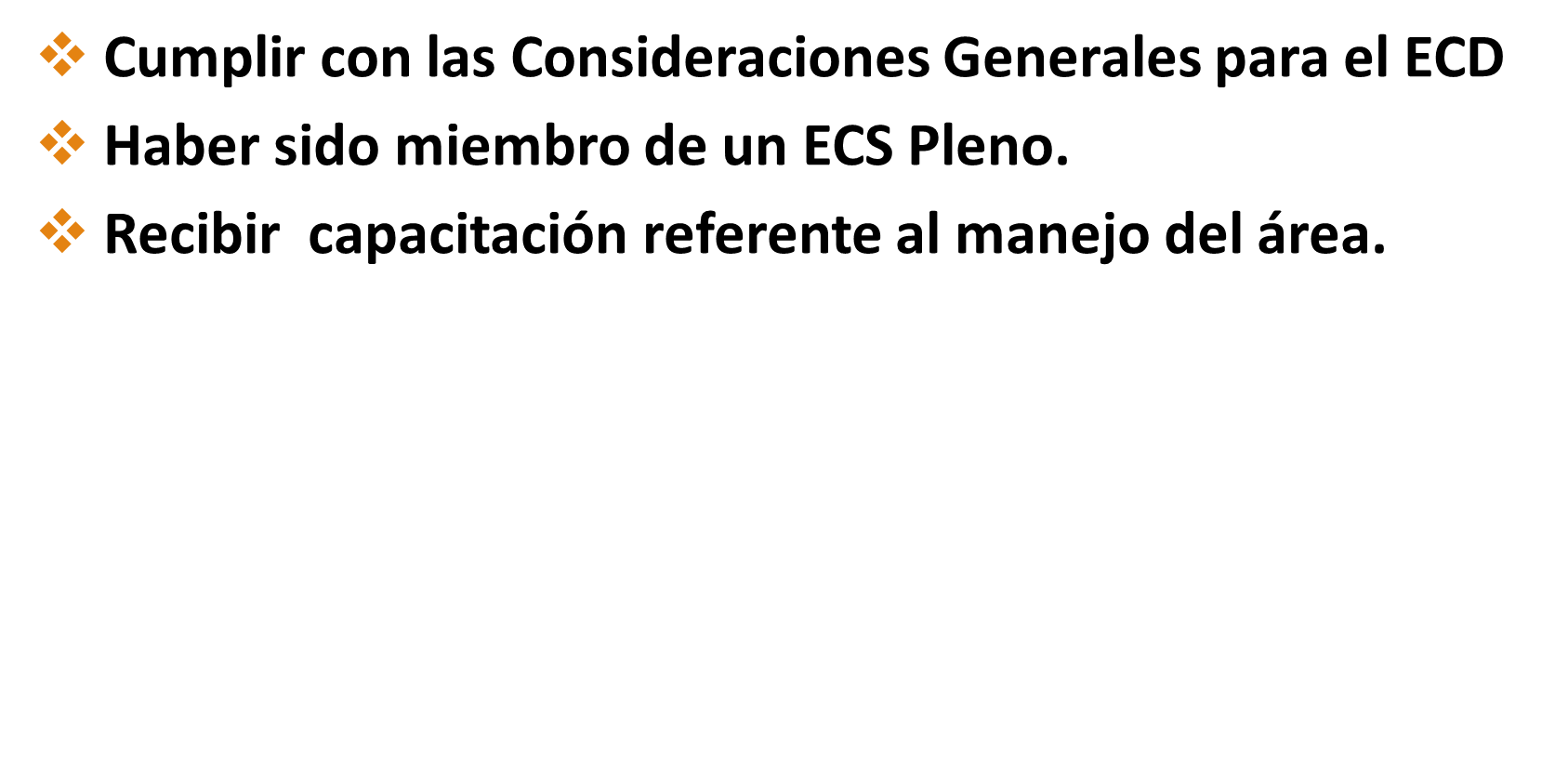 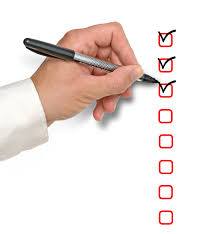 "Familias convertidas al amor de Dios, testimonio vivo de santidad"
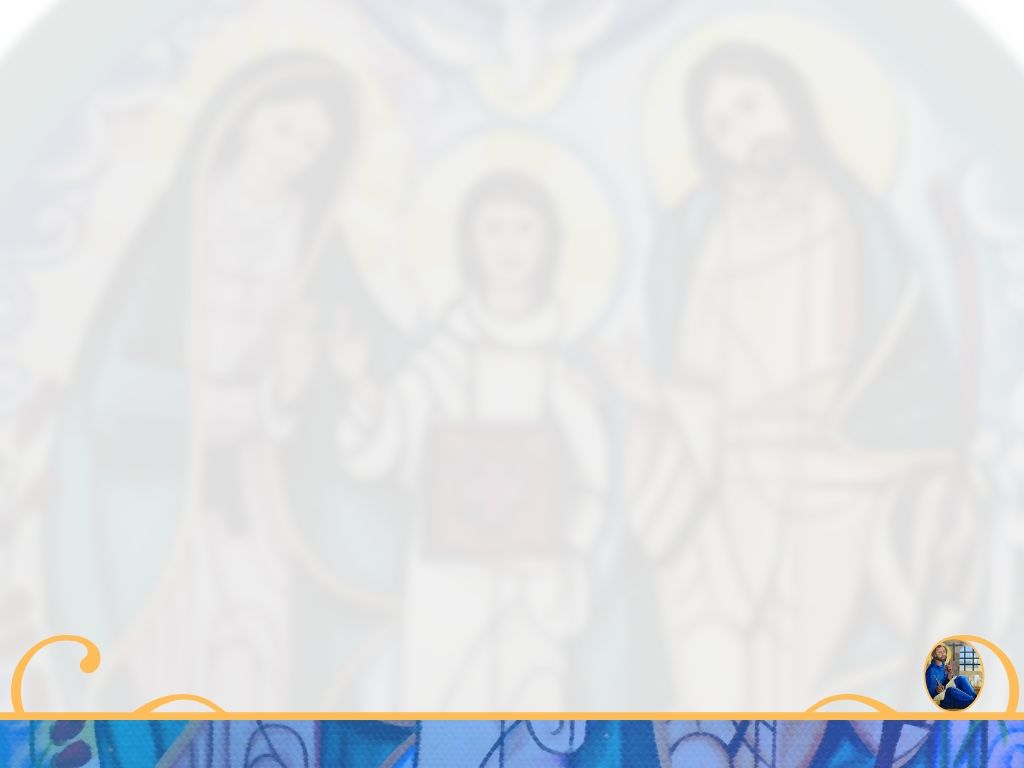 Consideraciones Generales para el ECD
A. Todos los matrimonios integrantes del ECD, deben mantener vigentes los cursos indicados en la Matriz de Capacitaciones correspondiente: 
 TALLER DE METODOLOGÍA	
TALLER  DEL MANUAL  DE ORGANIZACIÓN 
 CAP. INTEGRAL PROGRESIVA I Y  II	
 TALLER  DE PROFUNDIZACIÓN PARA DIRIGENTES
 SER  Y HACER  DEL  EQUIPO ZONAL
 SER Y HACER  DEL EQUIPO COORDINADOR DE SECTOR
"Familias convertidas al amor de Dios, testimonio vivo de santidad"
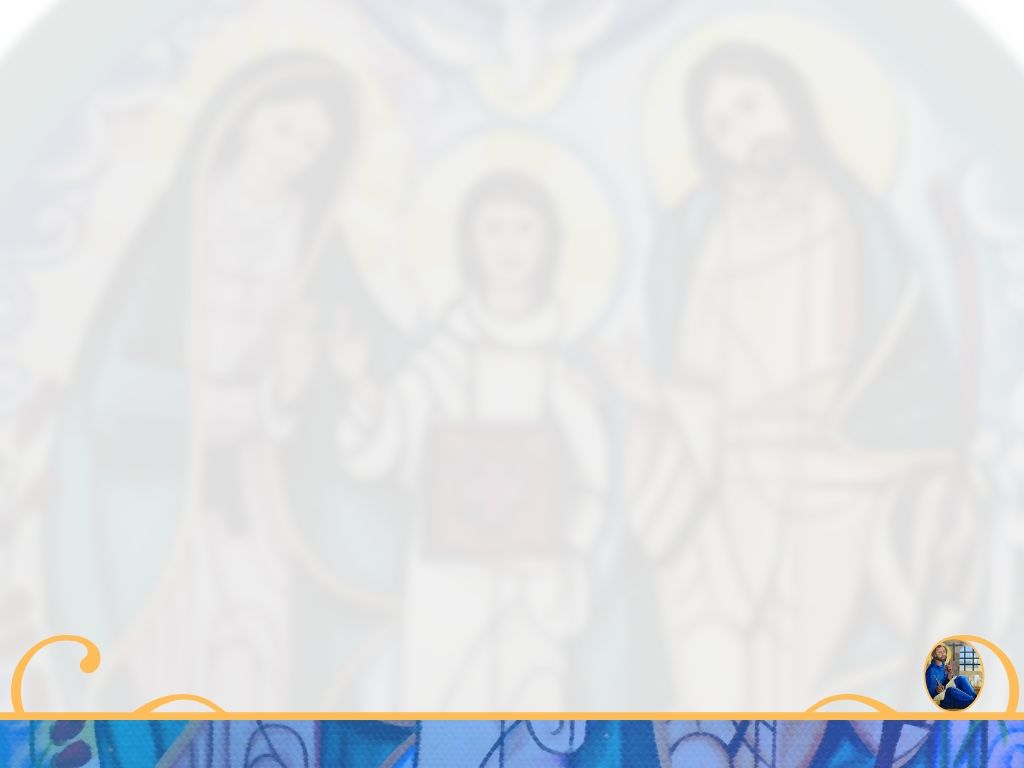 Consideraciones Generales para el ECD
B. Indispensable que se conozcan y se cumplan Las Bases Constitutivas y el Reglamento del MFC, establecido en el Manual de Identidad y Ordenamientos.
C. Todo matrimonio o joven integrante del ECD o ECD juvenil, debe haber vivido (completo) el CBF  con todos sus Momentos Fuertes y haber sido promotor de Equipo Básico o Zonal, al menos, un ciclo completo.
D. Todo matrimonio o joven integrante del ECD o ECD juvenil,  debe participar en la elaboración del Plan de Trabajo de la Diócesis, integrando las actividades propias del área o función y respecto a las cuales dará seguimiento (evaluación), rendirá cuentas (informes) y aplicará mejoras.  
E. Todo matrimonio o joven integrante del ECD o ECD juvenil, debe participar en las reuniones a que sea convocado por el ECD.
F. Al finalizar el periodo de su cargo, todo matrimonio o joven integrante del ECD o ECD juvenil deberá realizar una adecuada entrega de sus funciones.
"Familias convertidas al amor de Dios, testimonio vivo de santidad"
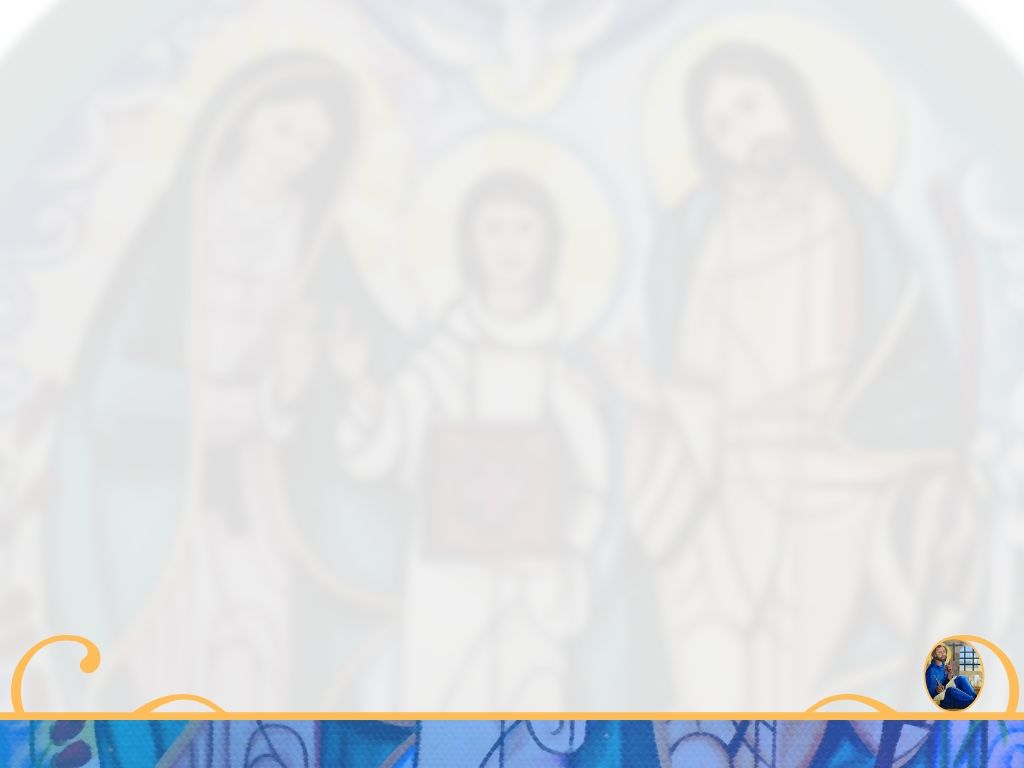 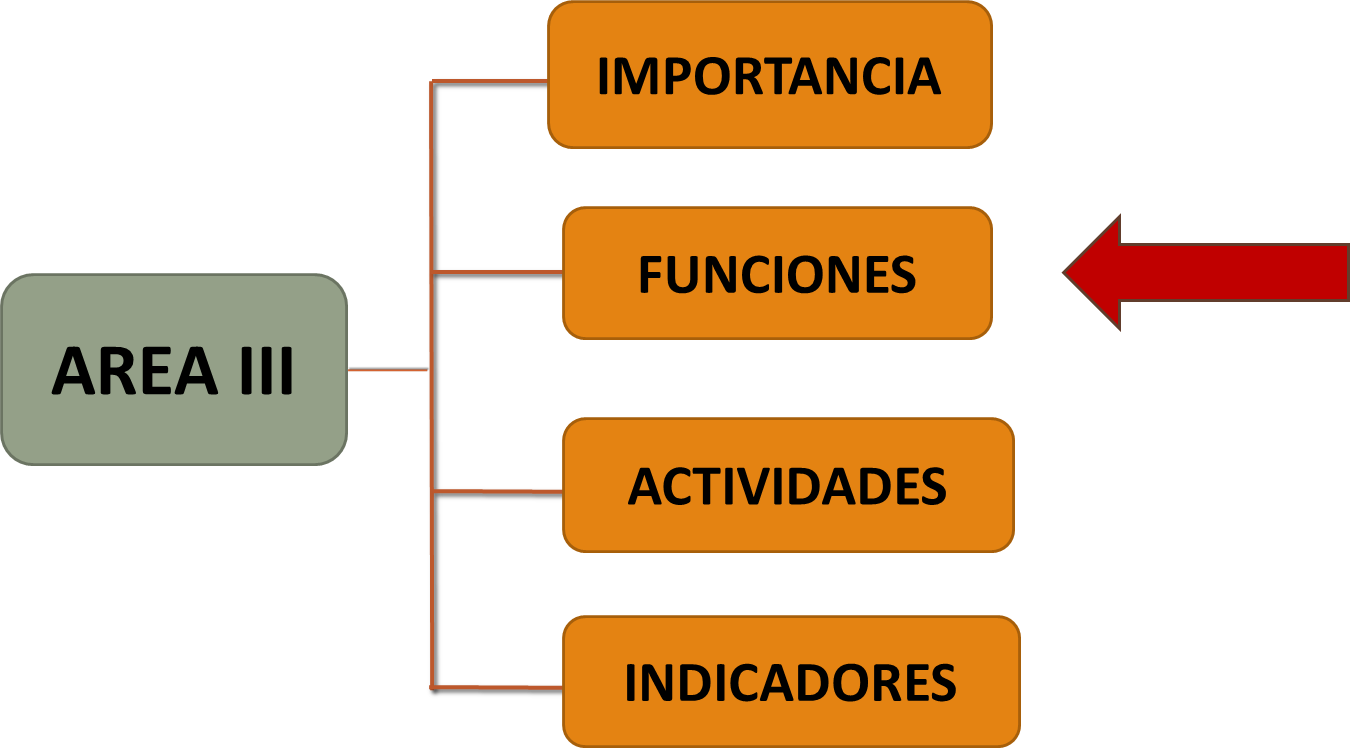 "Familias convertidas al amor de Dios, testimonio vivo de santidad"
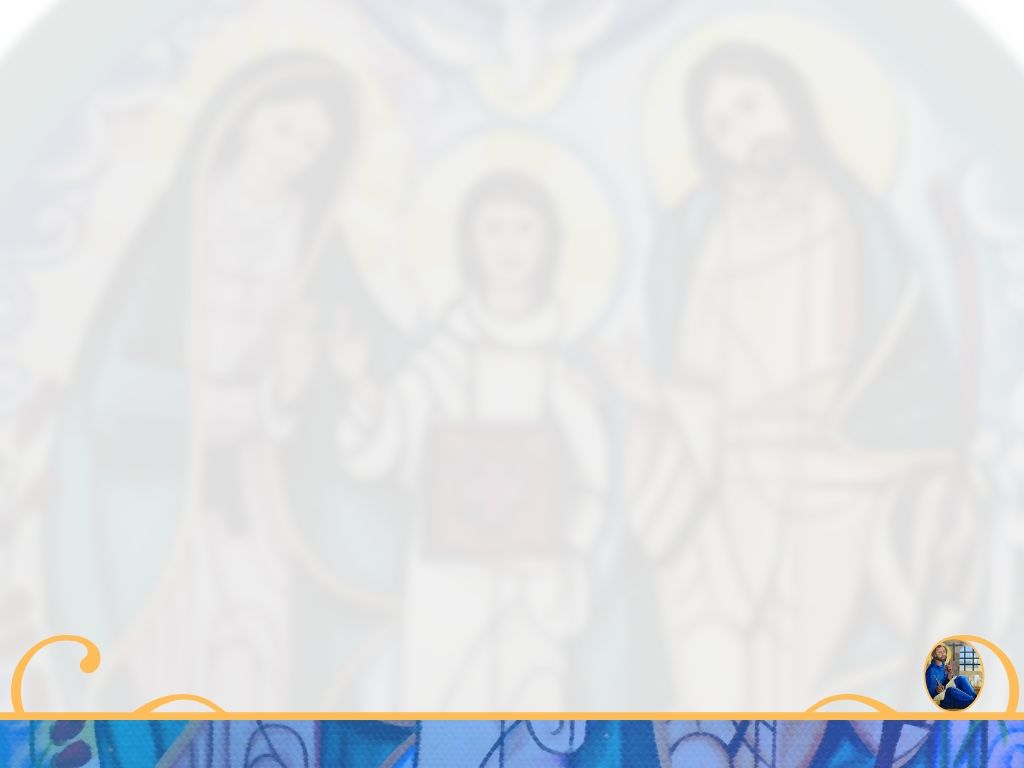 Presidentes Diocesanos      y  ECD
Secretarios Diocesanos
Áreas III
de Sector
ECN
ÁREA IV
ÁREA VI y JCD
3
Realizar presupuesto Diocesano
INICIO
2
1
Asegurar la capacitación 
de Áreas III
de Sector
Ejecución del Plan de Trabajo
4
5
Establecer convenio económico con los ECS
Cumplir con el convenio establecido 
con el ECN
Matrimonio Secretario Diocesano
Área III
6
14
Administrar recursos de la Diócesis
Evaluar resultados (indicadores)
8
11
7
Realizar pagos del material de formación
Apoyar en lo administrativo y económico 
al ECJD
Informar de la aplicación de recursos
15
Aplicar acciones de mejora al Plan de Trabajo
12
9
Participar en la organización de  reuniones Diocesanas,
 de Región o
de Bloque que le correspondan
Vigilar el desempeño 
de las Áreas III de Sector
16
Al fin del trienio: Preparar y  realizar  entrega – recepción
10
Asegurar el abastecimiento del material de formación
13
Asistir a reuniones convocadas 
por el ECN
FIN
"Familias convertidas al amor de Dios, testimonio vivo de santidad"
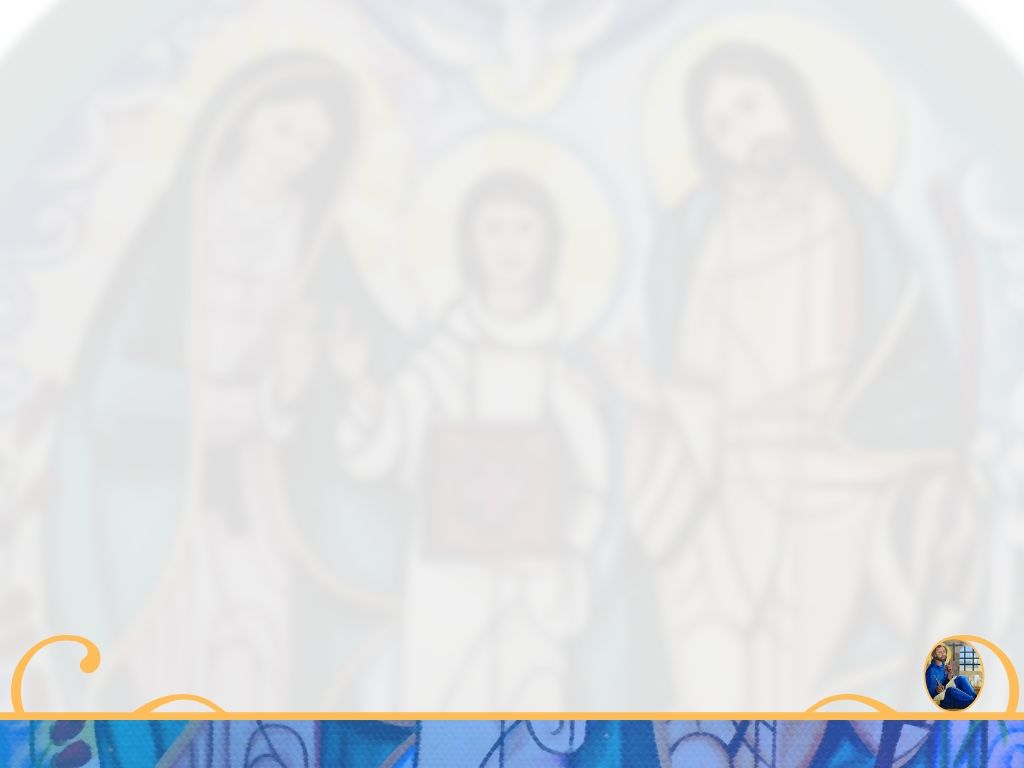 IDEAS QUE DEBE REFORZAR EL ÁREA III
"Familias convertidas al amor de Dios, testimonio vivo de santidad"
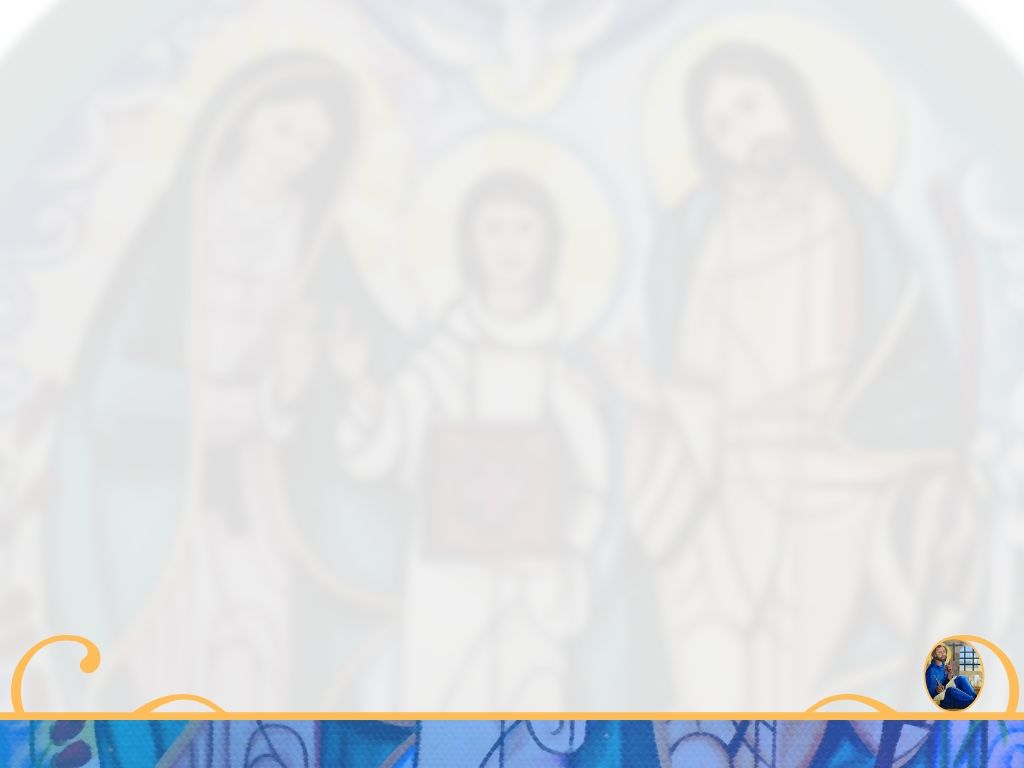 F1.- Promover entre la membresía de la Diócesis los valores de Justicia y Solidaridad dando seguimiento a su vivencia.
F2.- Capacitar a los matrimonios Responsables de Área III y establecer un sistema eficiente de recaudación de aportaciones de los miembros.
F3.- Administrar con eficiencia los recursos de la Diócesis (matrimonios y jóvenes), presupuestando anualmente las operaciones,  y manteniendo informada a la membresía respecto a la utilización de dichos recursos.
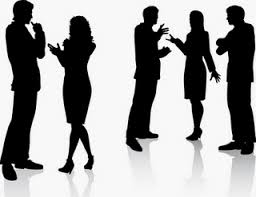 "Familias convertidas al amor de Dios, testimonio vivo de santidad"
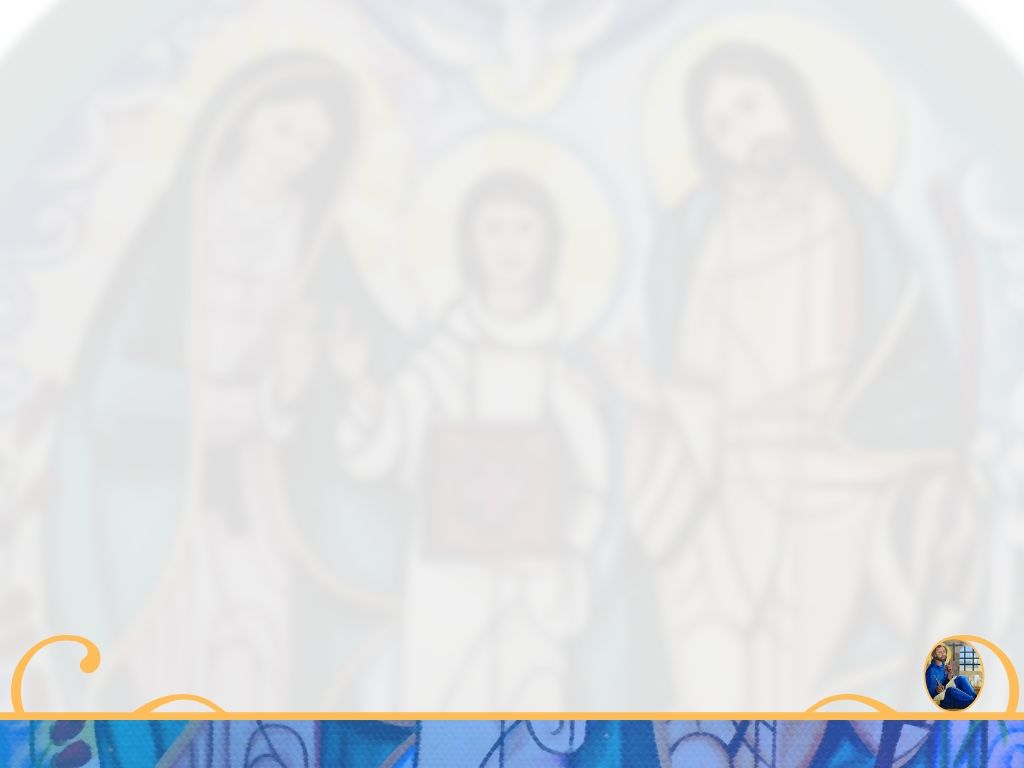 F4. Establecer, en coordinación con el matrimonio Presidente Diocesano, los convenios de aportación económica (ECN y ECS) y asegurar el cumplimiento de ambos.
F5.- Implementar en la Diócesis los planes y estrategias, promovidos por el matrimonio Secretario Nacional de Área-III.
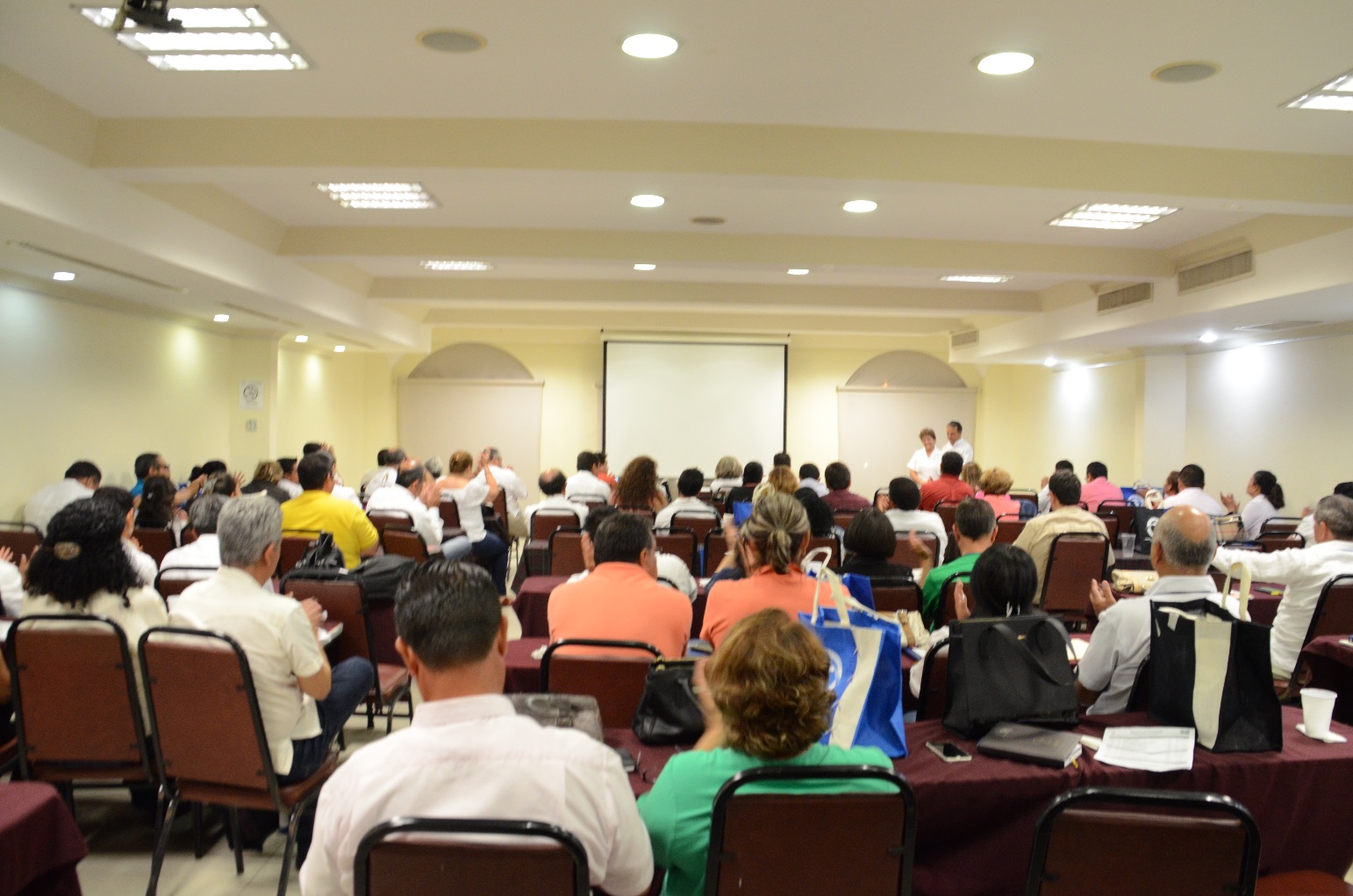 "Familias convertidas al amor de Dios, testimonio vivo de santidad"
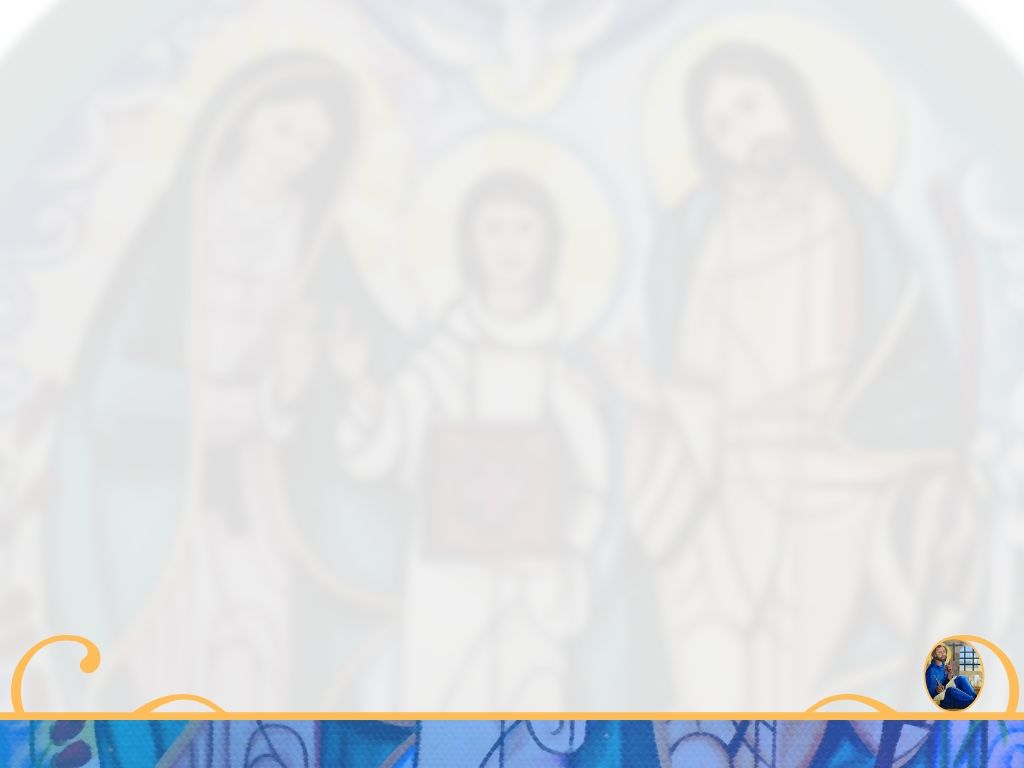 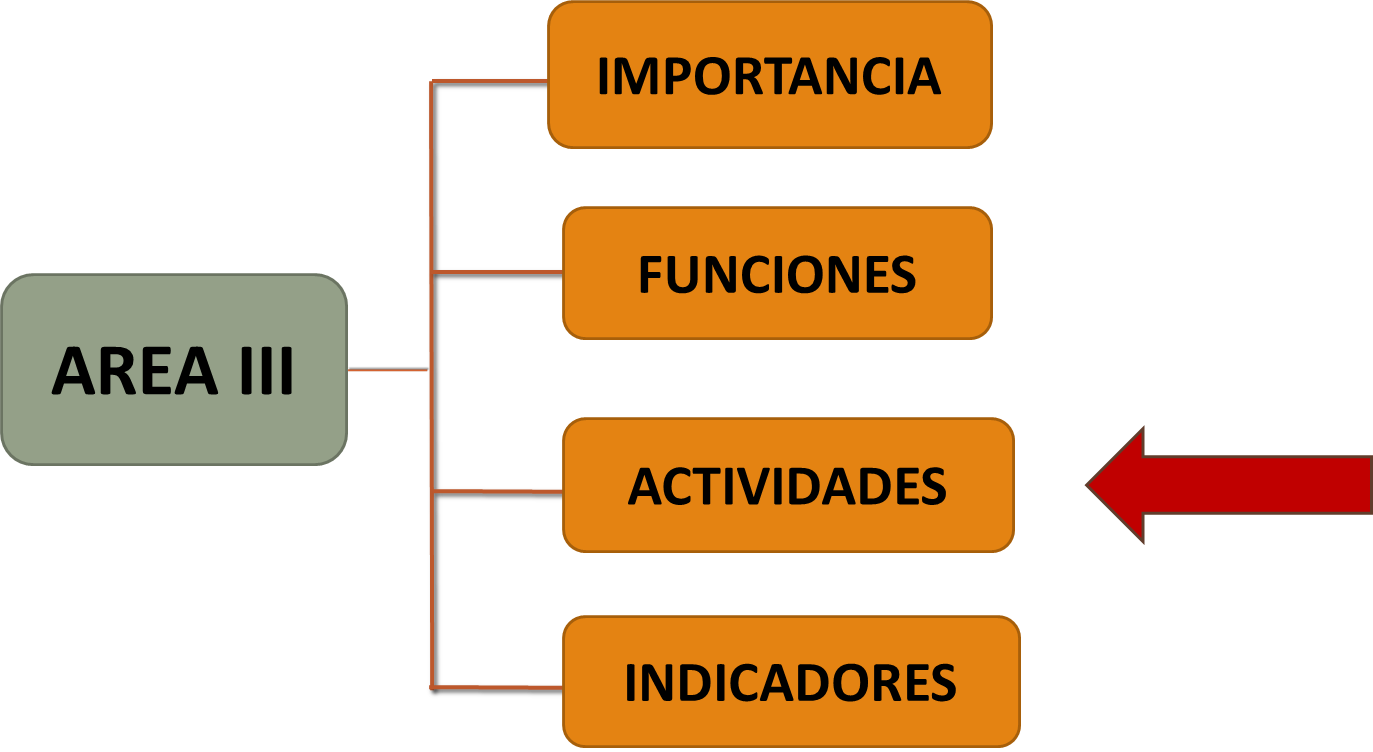 "Familias convertidas al amor de Dios, testimonio vivo de santidad"
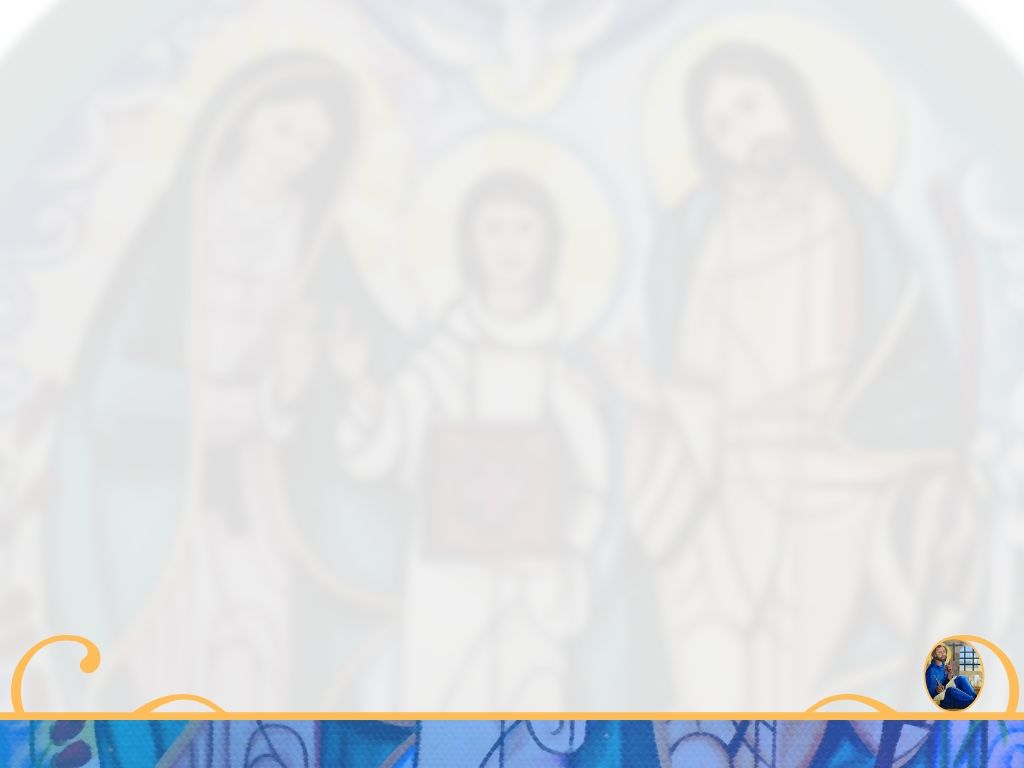 F1. Promover entre la membresía de la Diócesis los valores de Justicia y Solidaridad dando seguimiento a su vivencia
1.1 Analizar las relaciones que existen entre A-III y las demás
 Debemos saber como nos relacionamos con las demás Áreas, ya que con:
A-I	En la Promoción: folletos para pesca, gastos de capacitación.
A-II	 En la Promoción: folletos para pesca, capacitaciones, papelería, etc.
A-IV	Proyectos para la Elaboración de Materiales para capacitaciones 
A-V 	Gastos para Retiros, Oraciones, Estipendio Sacerdotes, etc.
A-VI	Orientar y Administrar los recursos de los jóvenes, apoyar para encuentros, etc.
1.2 Elaborar plan de visitas a los Sectores que conforman la Diócesis
Es muy importante promover estos valores dentro de la membresía;  debemos realizar  visitas a los sectores que presenten algún problema, con la finalidad de  conocer y fortalecer los lazos de unión y de servicio en la relación  Sector-Diócesis.
"Familias convertidas al amor de Dios, testimonio vivo de santidad"
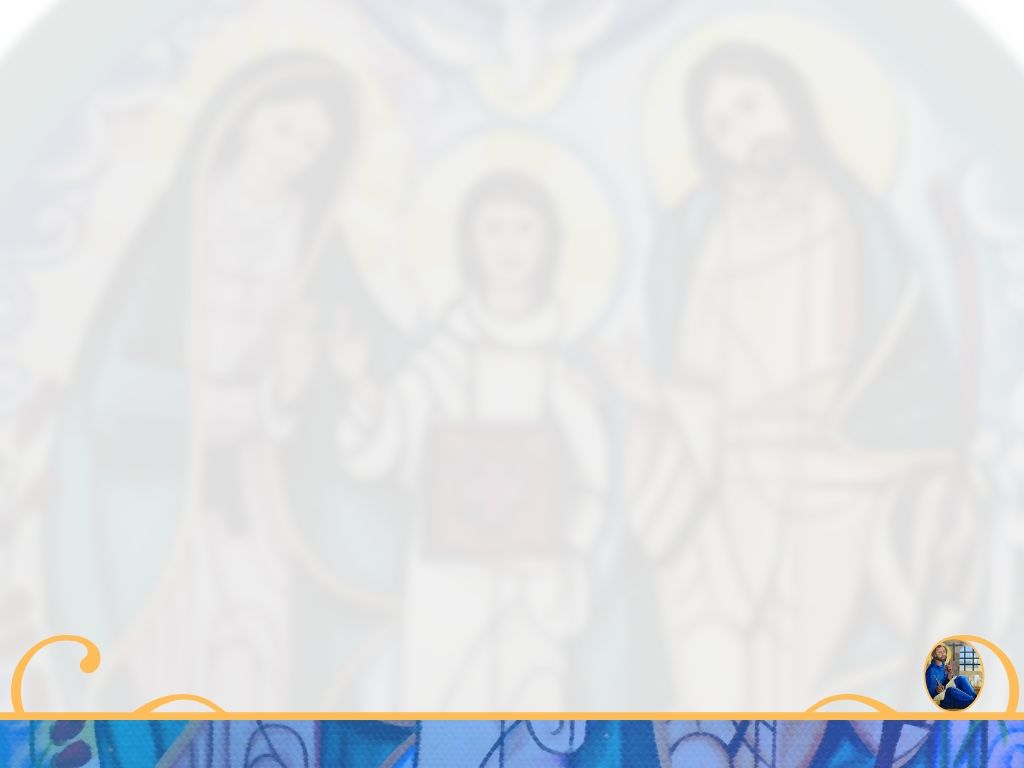 F2. Capacitar a los matrimonios Responsables de Área III y establecer un sistema eficiente de recaudación de aportaciones de los miembros.
2.1  De acuerdo con el matrimonio encargado de Base de Datos o con el Matrimonio Secretario Diocesano de AIV: verificar que todos los Matrimonios Secretarios de A-III de Sector cuenten con las capacitaciones requeridas para su actividad.
PUNTO A CONSIDERAR:
Ser ejemplo.
"Familias convertidas al amor de Dios, testimonio vivo de santidad"
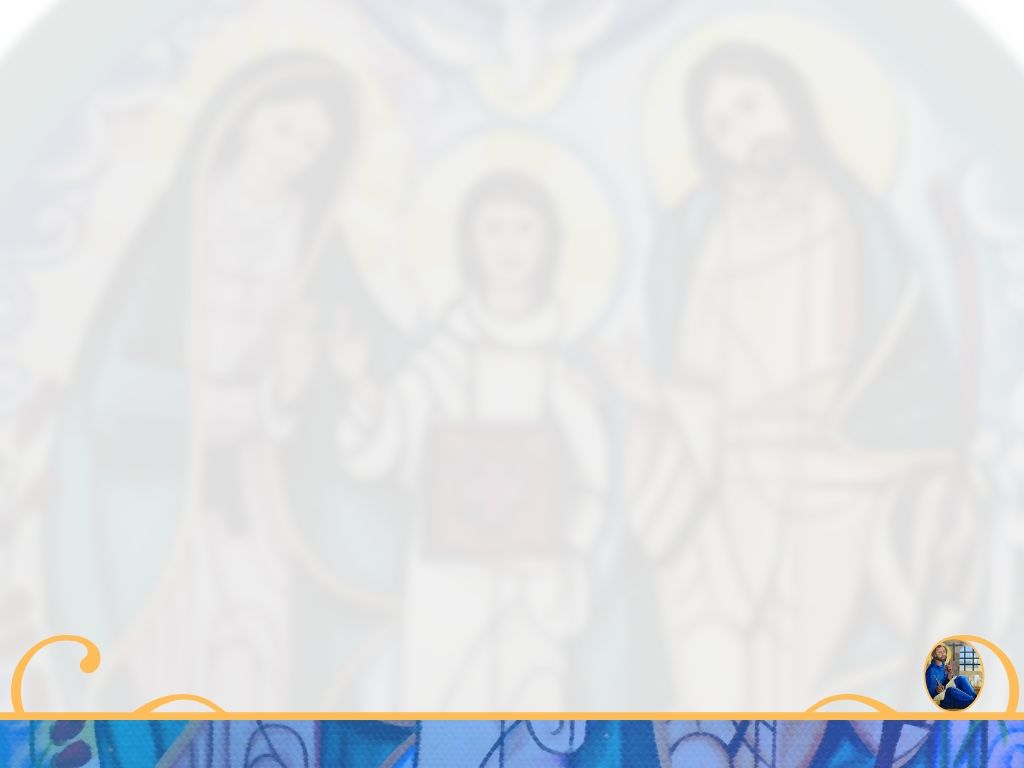 F3. Administrar con eficiencia los recursos de la Diócesis (matrimonios y jóvenes), presupuestando anualmente las operaciones,  y manteniendo informada a la membresía respecto a la utilización de dichos recursos.
3.1 APOYAR, ASESORAR, AYUDAR Y ORIENTAR AL JOVEN COORDINADOR DIOCESANO DE A-III E IMPLEMENTAR PLANES ESPECIFICOS DE TRABAJO A FIN DE CONSEGUIR RECURSOS PARA EL CUMPLIMIENTO DE SUS ACTIVIDADES.
 Actividades, Reuniones, capacitaciones, torneos, etc.

3.2 PARTICIPAR EN LA ORGANIZACIÓN Y DESARROLLO DE LAS REUNIONES DIOCESANAS, DE REGIÓN Y DE BLOQUE QUE SE CELEBREN EN LA DIÓCESIS: 
Dentro de las seis exigencias básicas de nuestro MFC, está la Hospitalidad y Vida de Equipo, y esto es algo que nos piden en esta actividad, que seamos participativos, que seamos buenos anfitriones y servidores de nuestros semejantes. Y así nuestra Diócesis saldrá favorecida cuando trabajemos juntos como un verdadero equipo ya que de esta forma de trabajo entregaremos buenos resultados.
"Familias convertidas al amor de Dios, testimonio vivo de santidad"
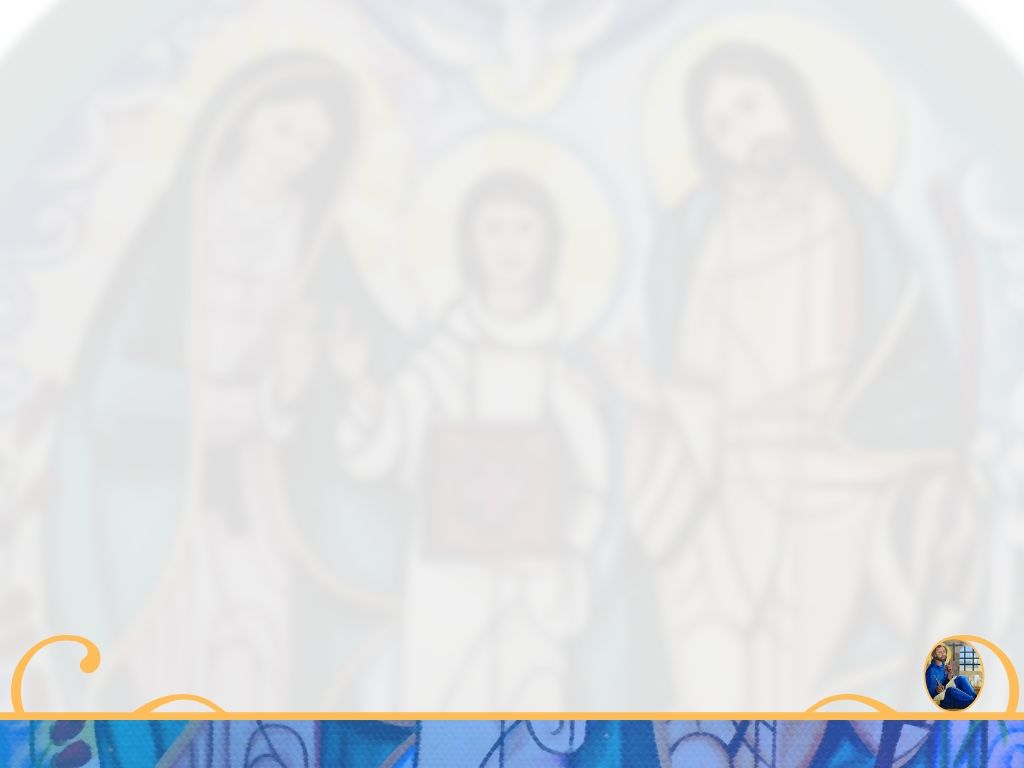 PUNTOS A CONSIDERAR
Analizar la calendarización de las reuniones y establecer el tipo de necesidad o servicio que debemos de realizar.
Establecer reuniones para fincar responsabilidades de trabajo o participación.
Apoyar y trabajar con disponibilidad y responsabilidad en las tareas encomendadas por el ECN.
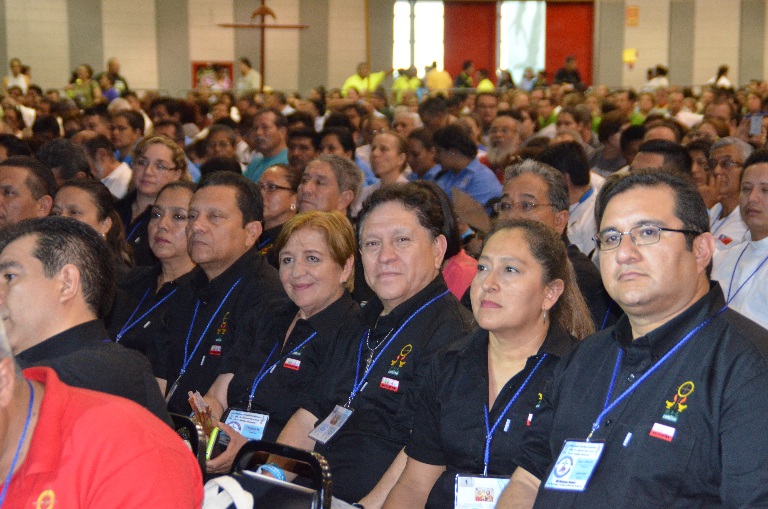 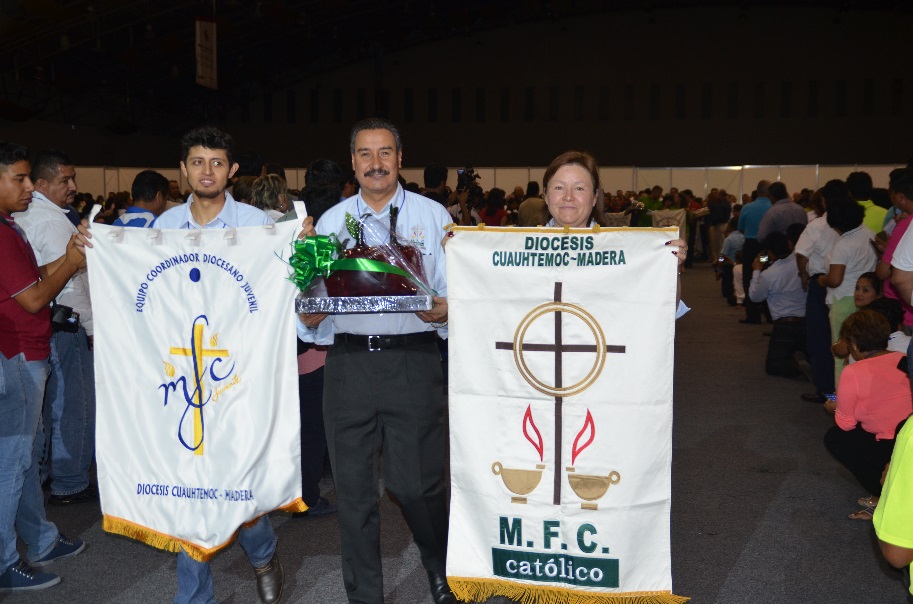 "Familias convertidas al amor de Dios, testimonio vivo de santidad"
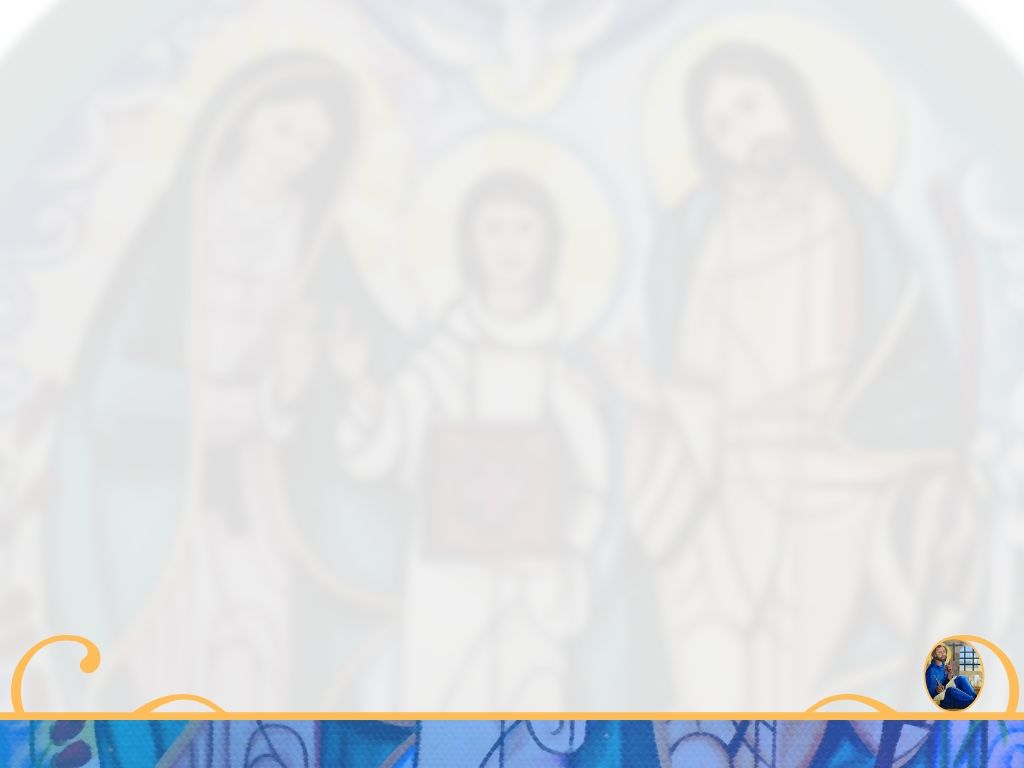 F4. Establecer, en coordinación con el matrimonio Presidente Diocesano, los convenios de aportación económica (ECN y ECS) y asegurar el cumplimiento de ambos.
4.1 Para la elaboración de los convenios:
Las aportaciones del ECD al ECN por concepto de Convenio, pueden cubrirse en los primeros 4 meses. (art 105 del Reglamento del MFC) por lo anterior, el Secretario Diocesano de A-III deberá solicitar a los Matrimonios Responsables de A-III del Sector el cumplimiento puntual del Convenio con el ECD, las cuales pueden ser en el mismo plazo con el que el Diocesano cuenta para cubrirlas al ECN: 4 exhibiciones mensuales de septiembre a diciembre del mismo año.
"Familias convertidas al amor de Dios, testimonio vivo de santidad"
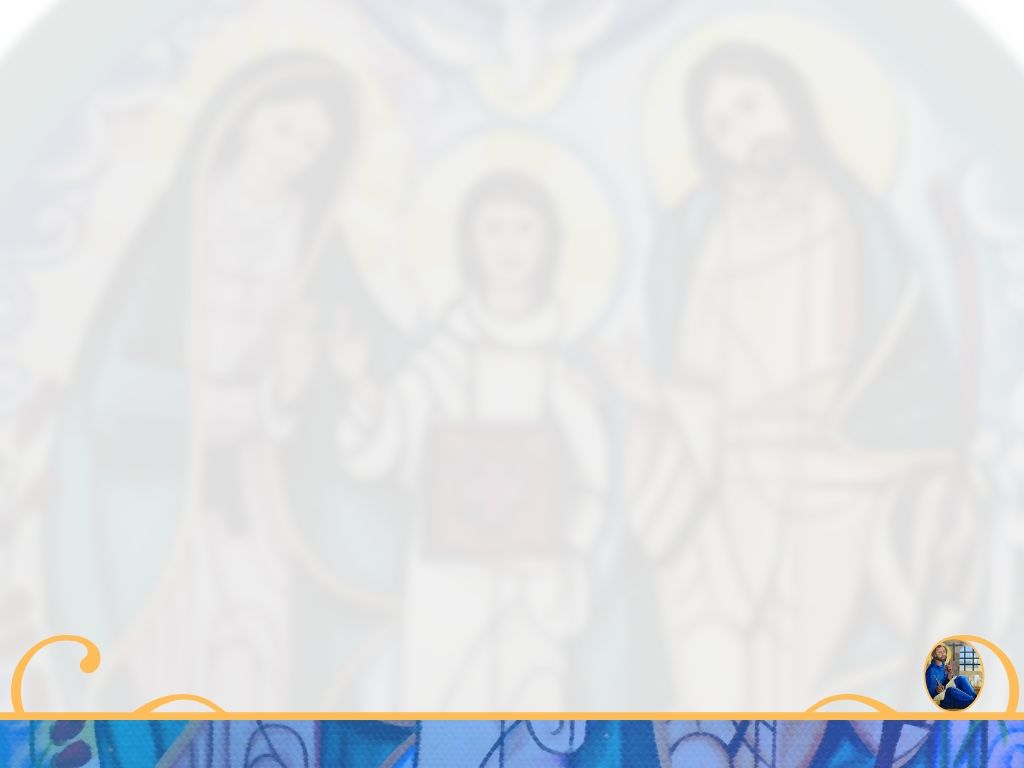 PUNTOS A CONSIDERAR

Agilizar y Elaborar los convenios de manera expedita y veraz de acuerdo a la membresía de la Diócesis.
Considerar que todo es del Señor.
Mantener actualizado el estado financiero de la Diócesis.
Hacer llegar el reporte financiero a los SNR, así como sus actualizaciones.
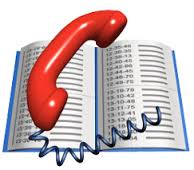 "Familias convertidas al amor de Dios, testimonio vivo de santidad"
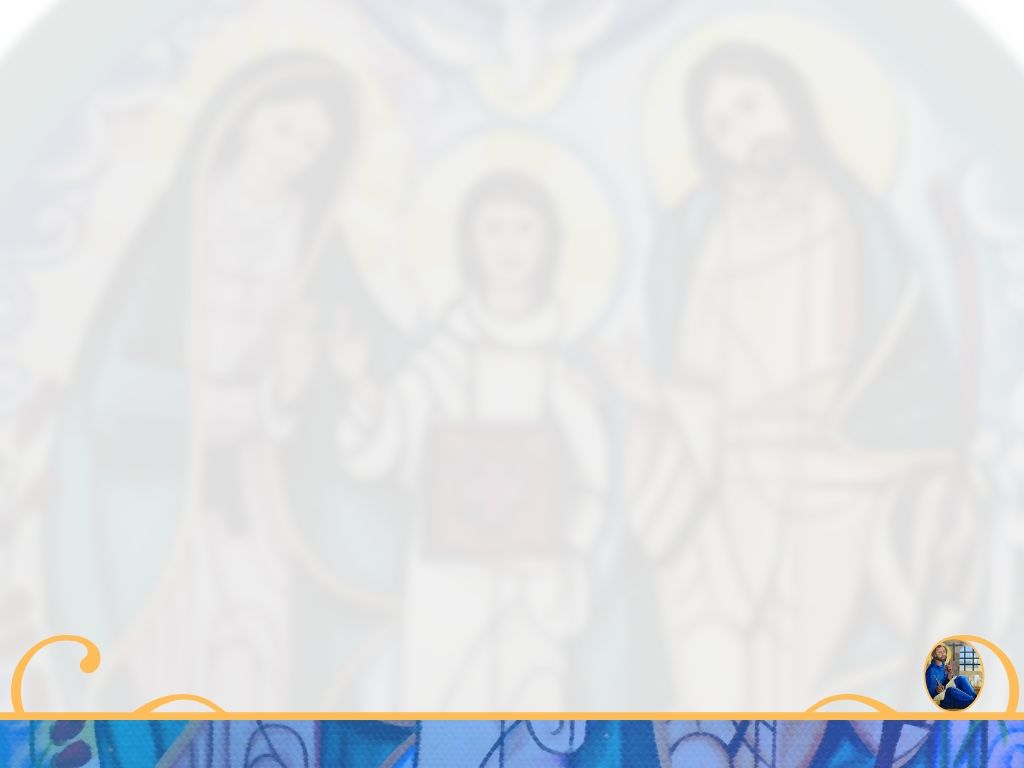 F5.- Implementar en la Diócesis los planes y estrategias, promovidos por el matrimonio SNA-III.
5.1 Implementar y aplicar el Plan de Trabajo Nacional para A-III: 
Establecer las líneas de acción para que los Sectores las apliquen en la medida de sus posibilidades como se verá mas adelante.
"Familias convertidas al amor de Dios, testimonio vivo de santidad"
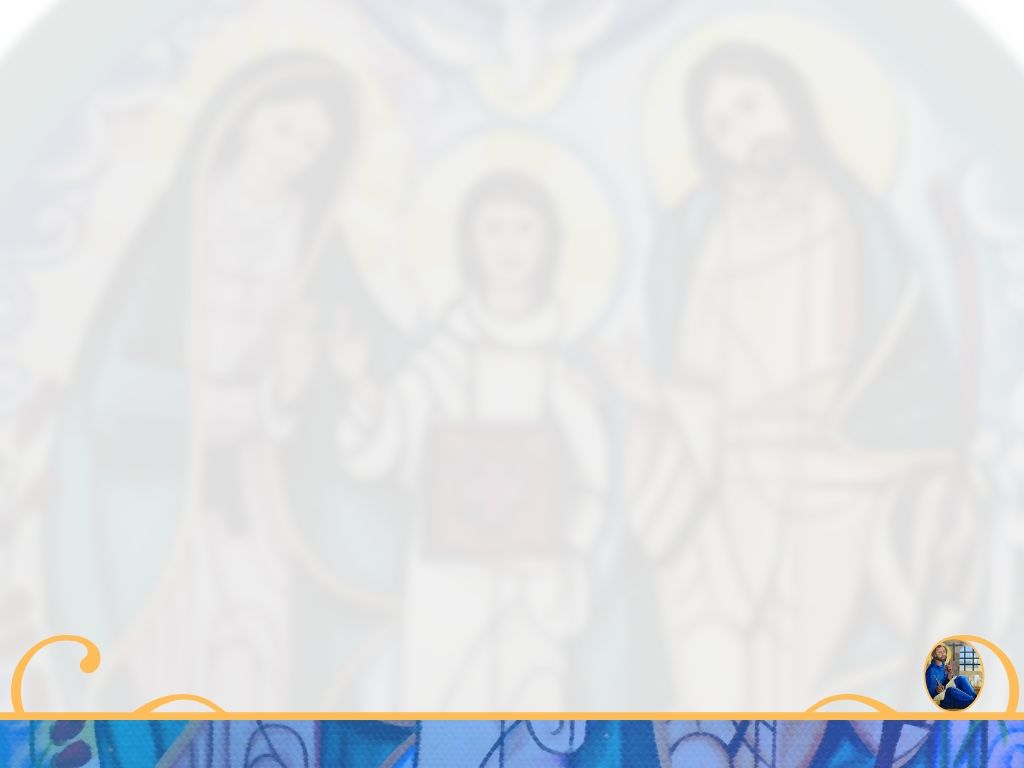 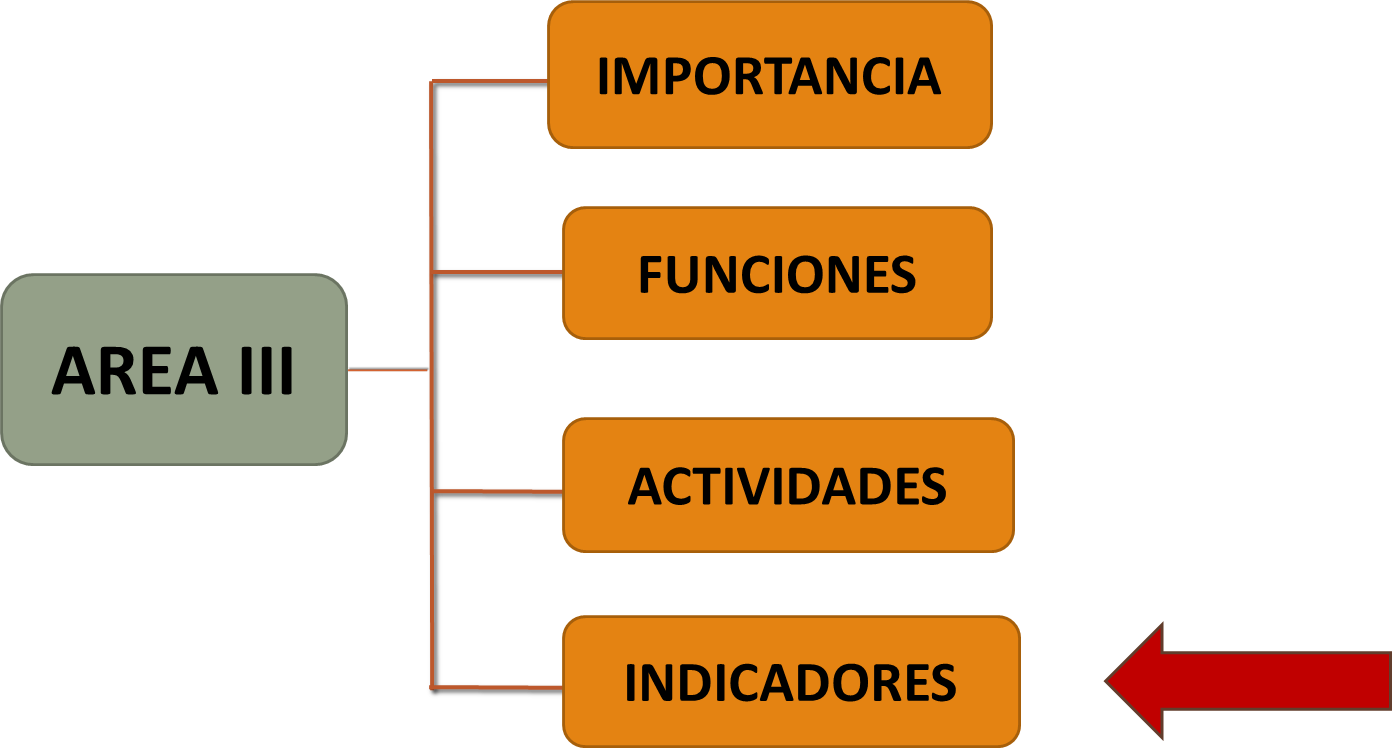 "Familias convertidas al amor de Dios, testimonio vivo de santidad"
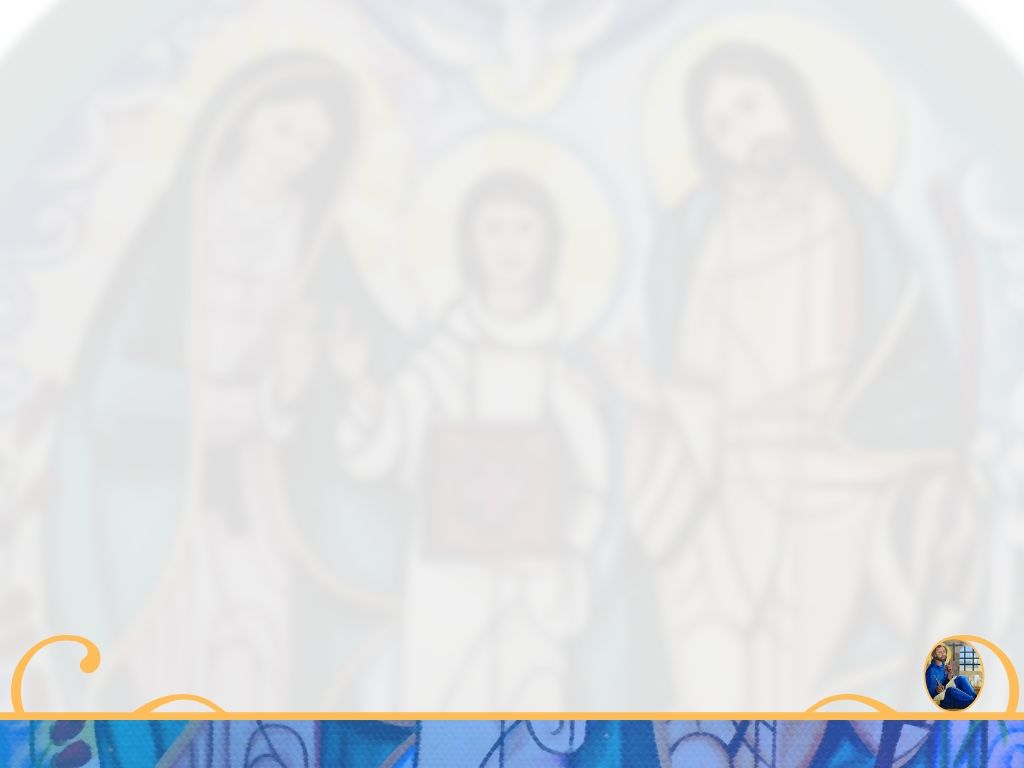 INDICADORES
Porcentaje de capacitación de responsables de Área III de Sector               (RA-III).
 Porcentaje de apego al presupuesto de ingresos de la Diócesis
 Porcentaje de apego al presupuesto de egresos de la Diócesis
Número de informes elaborados en el año.
"Familias convertidas al amor de Dios, testimonio vivo de santidad"
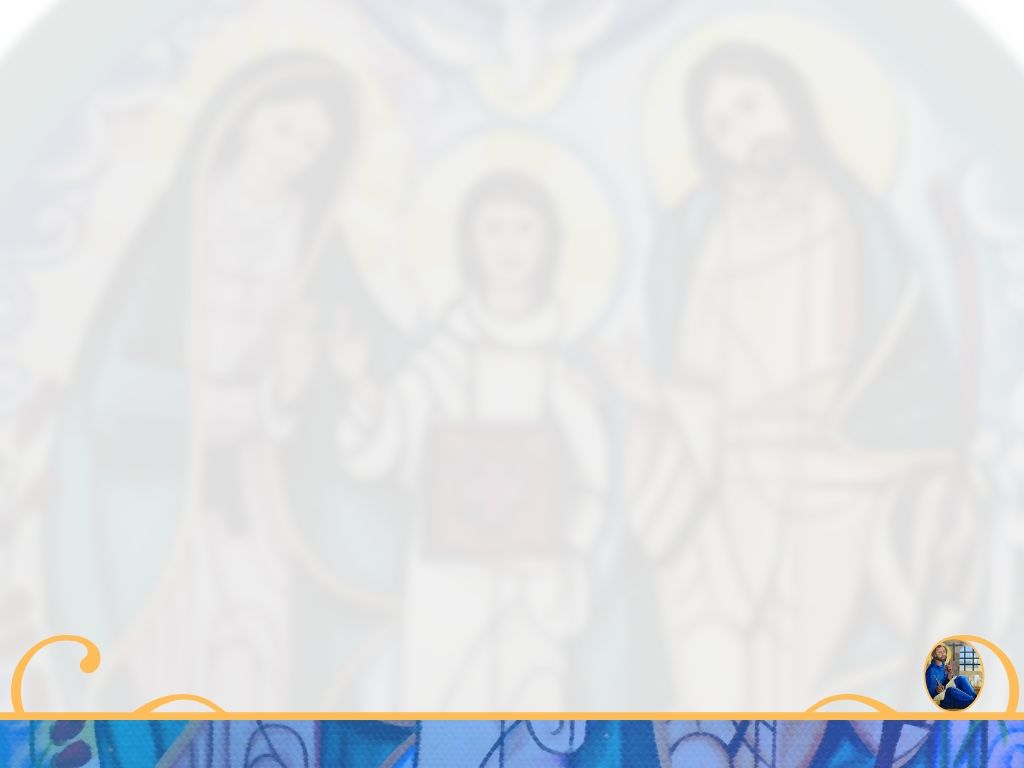 INDICADORES
"Familias convertidas al amor de Dios, testimonio vivo de santidad"
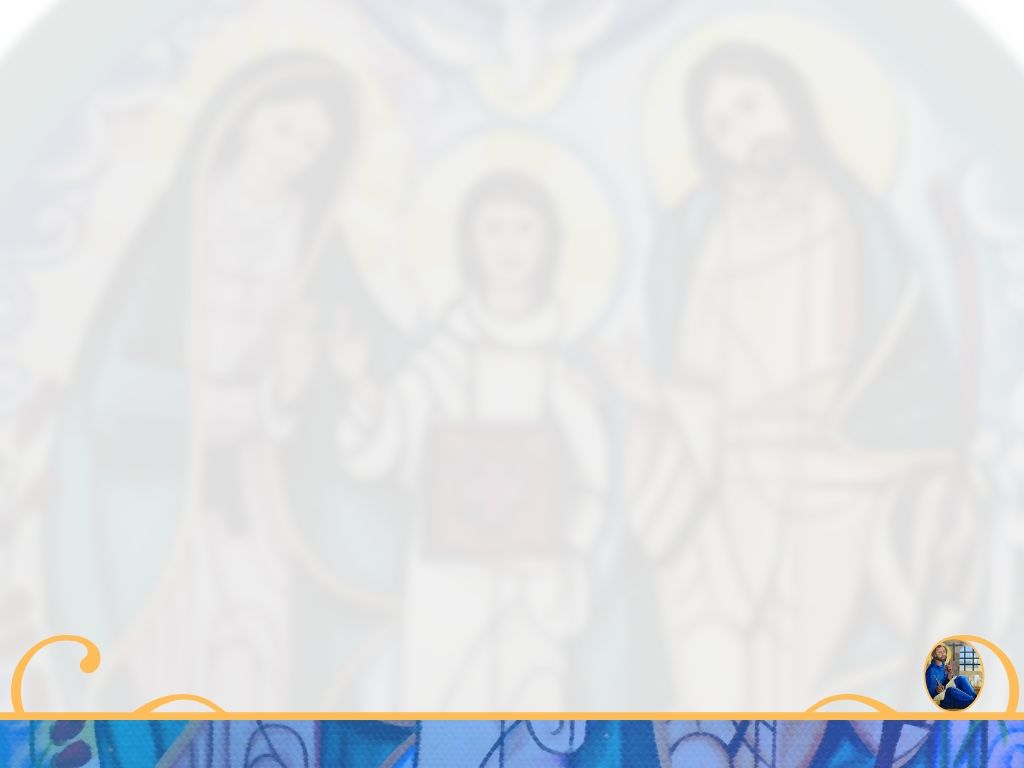 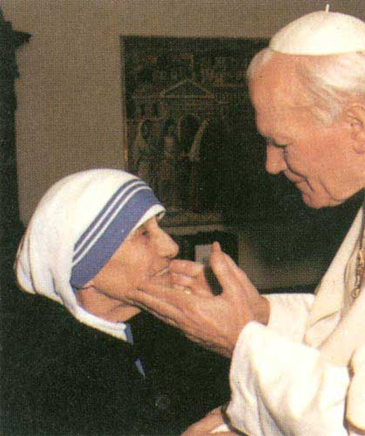 <<Todos tenemos el deber de trabajar en favor de la paz. Pero para lograr la paz; debemos aprender de Jesús a ser mansos y humildes de corazón (Mt.11,29). Solo la humildad nos conducirá a la unidad y la unidad a la paz.  Ayudémonos unos a otros a aproximarnos más a Jesús para aprender a ser humildes y gozosos.>>
……..Madre Teresa de Calcuta……..
"Familias convertidas al amor de Dios, testimonio vivo de santidad"
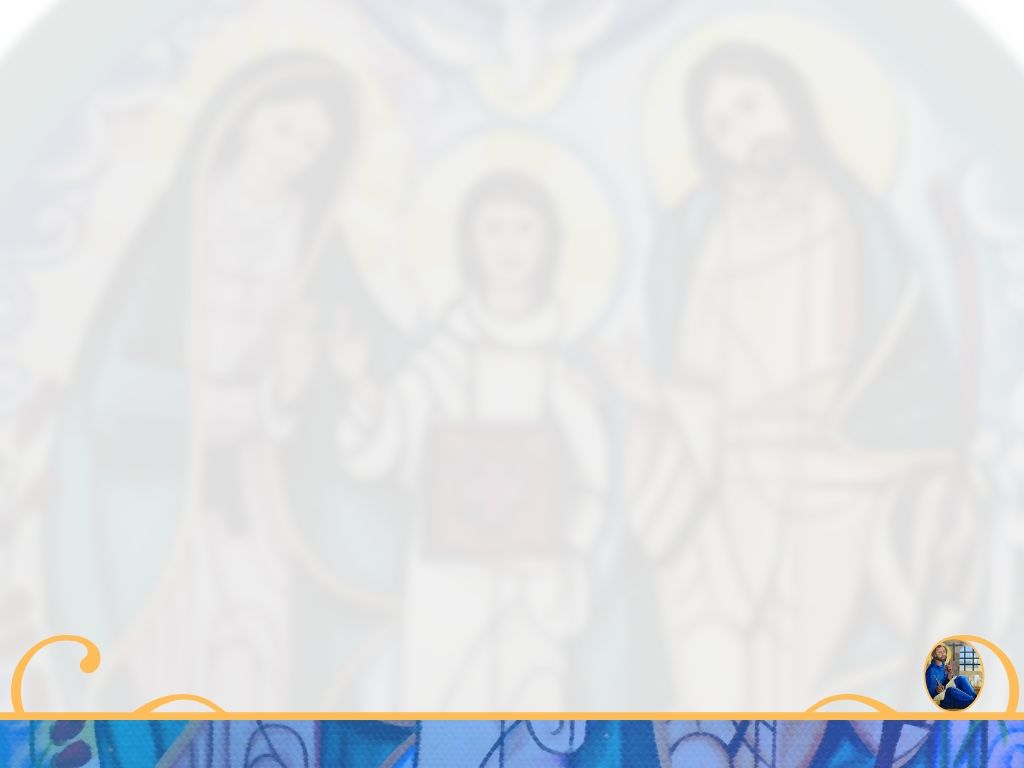 "Familias convertidas al amor de Dios, testimonio vivo de santidad"
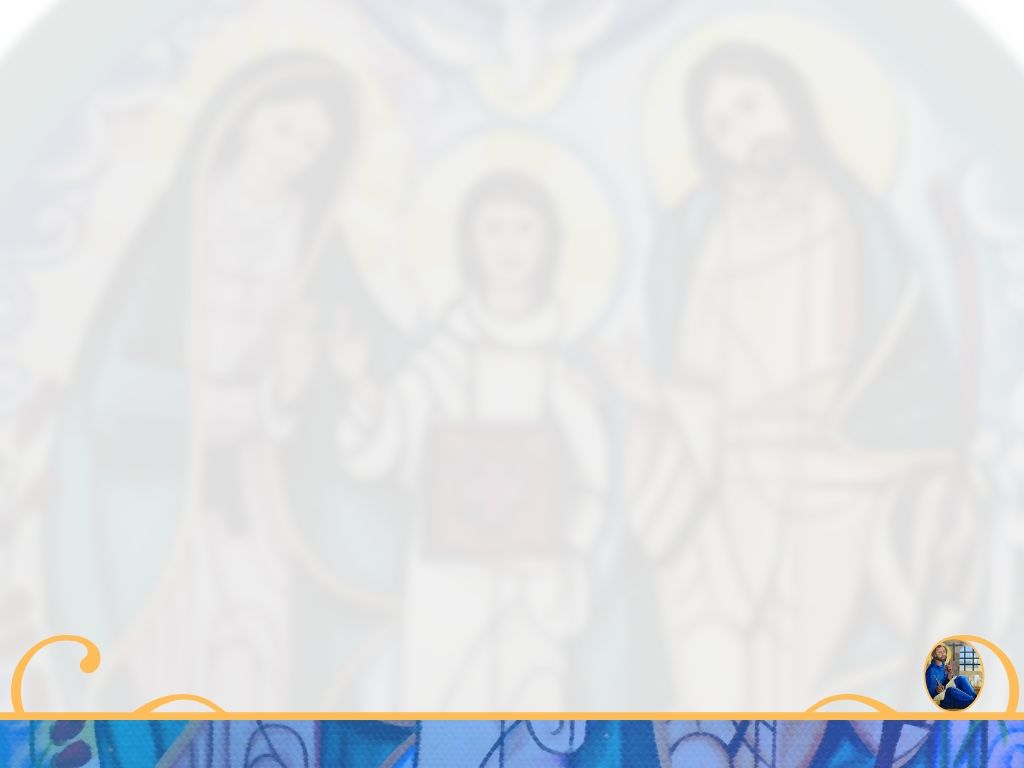 "Familias convertidas al amor de Dios, testimonio vivo de santidad"